LONDON  2015Collège Saint Anatoile  -                                                        Salins
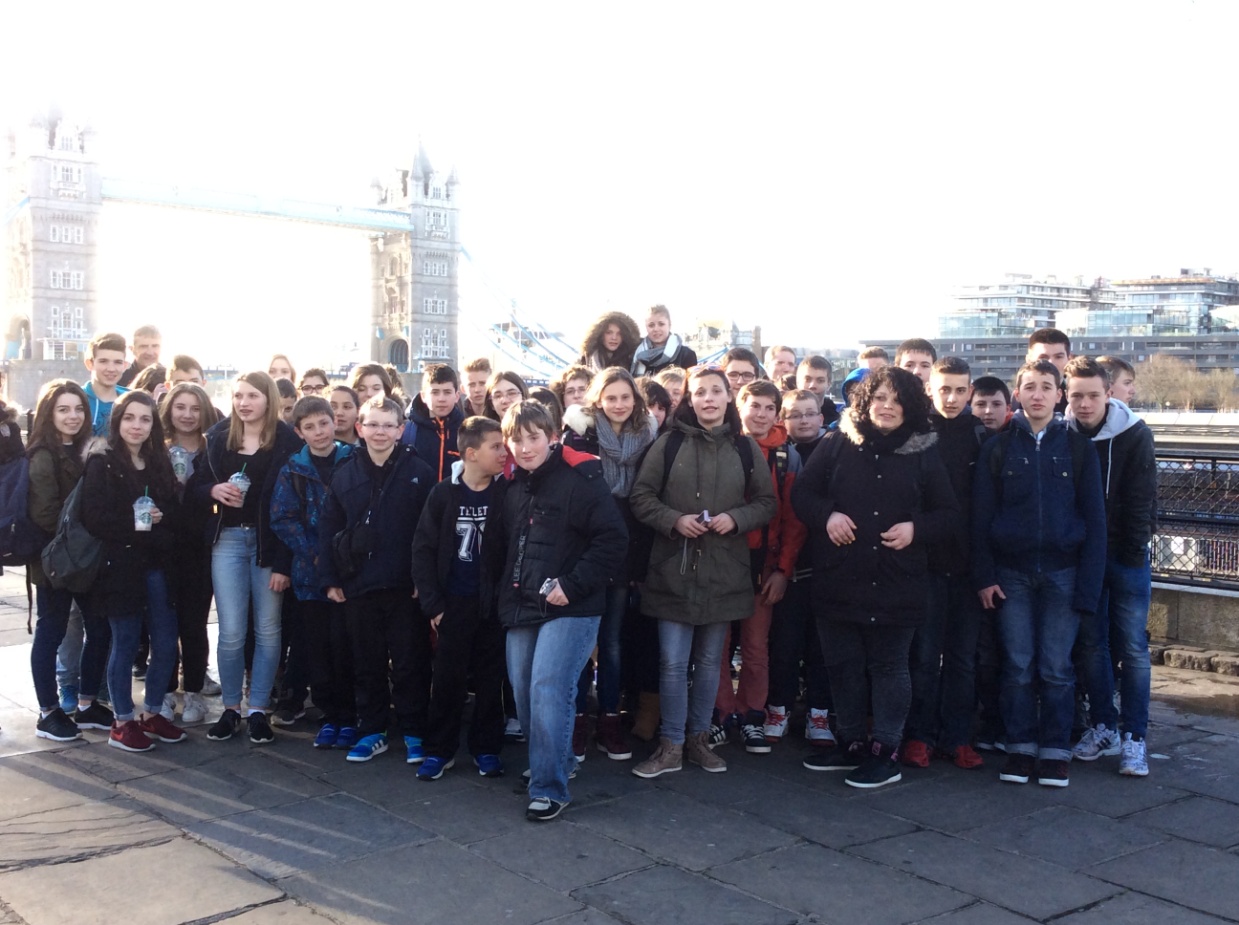 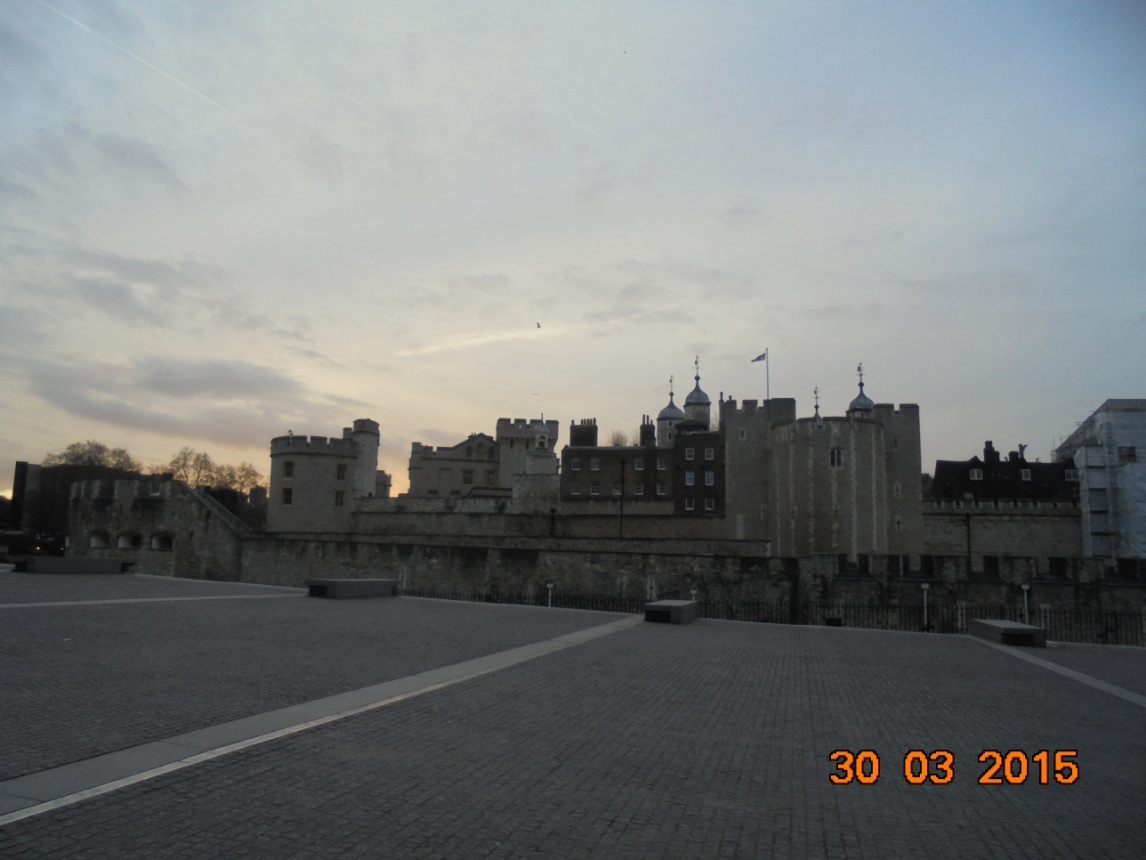 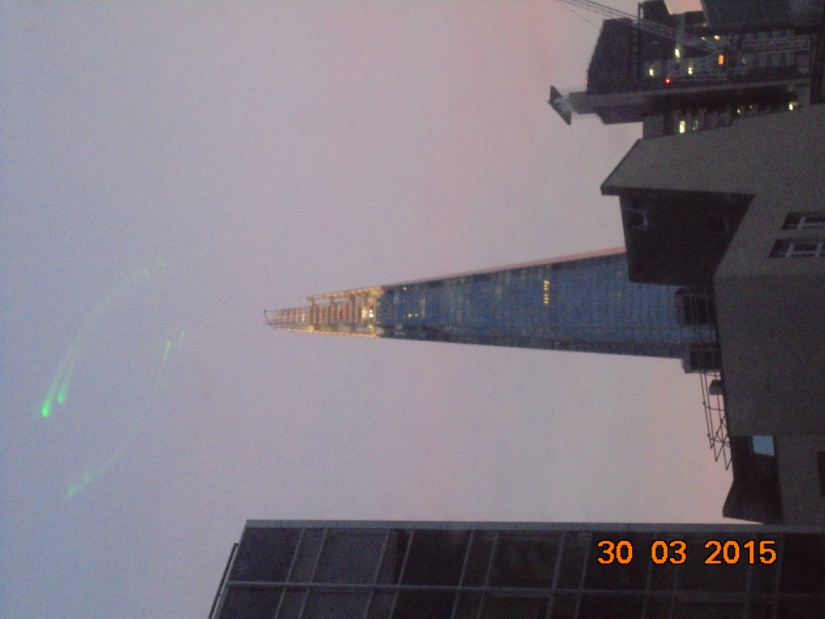 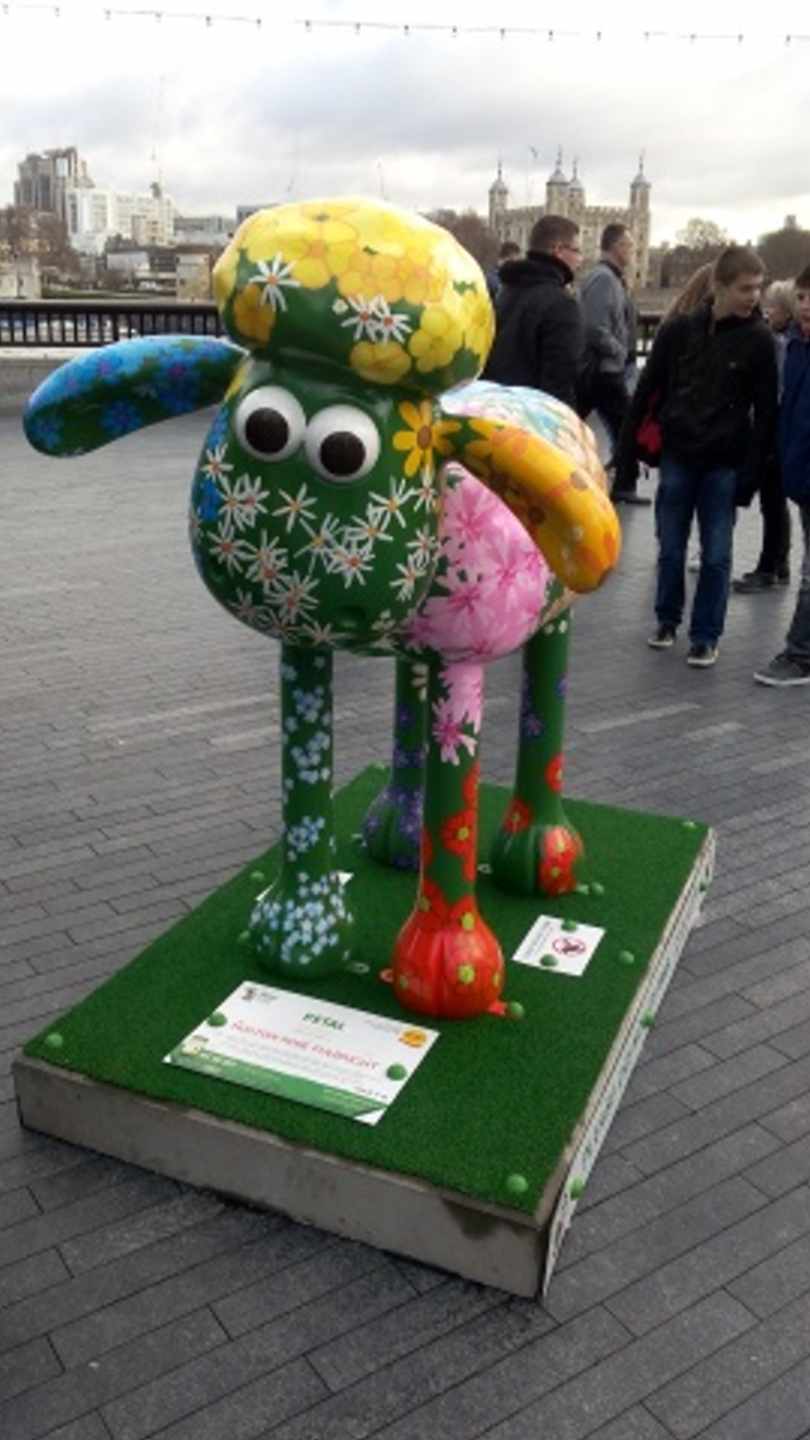 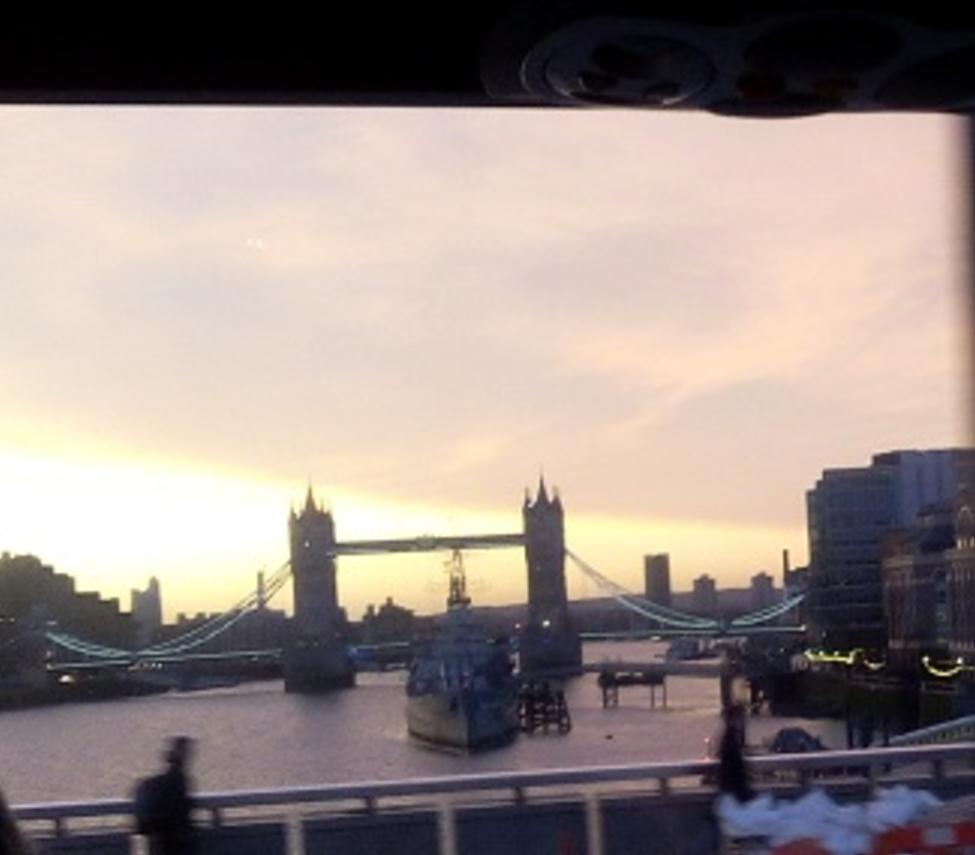 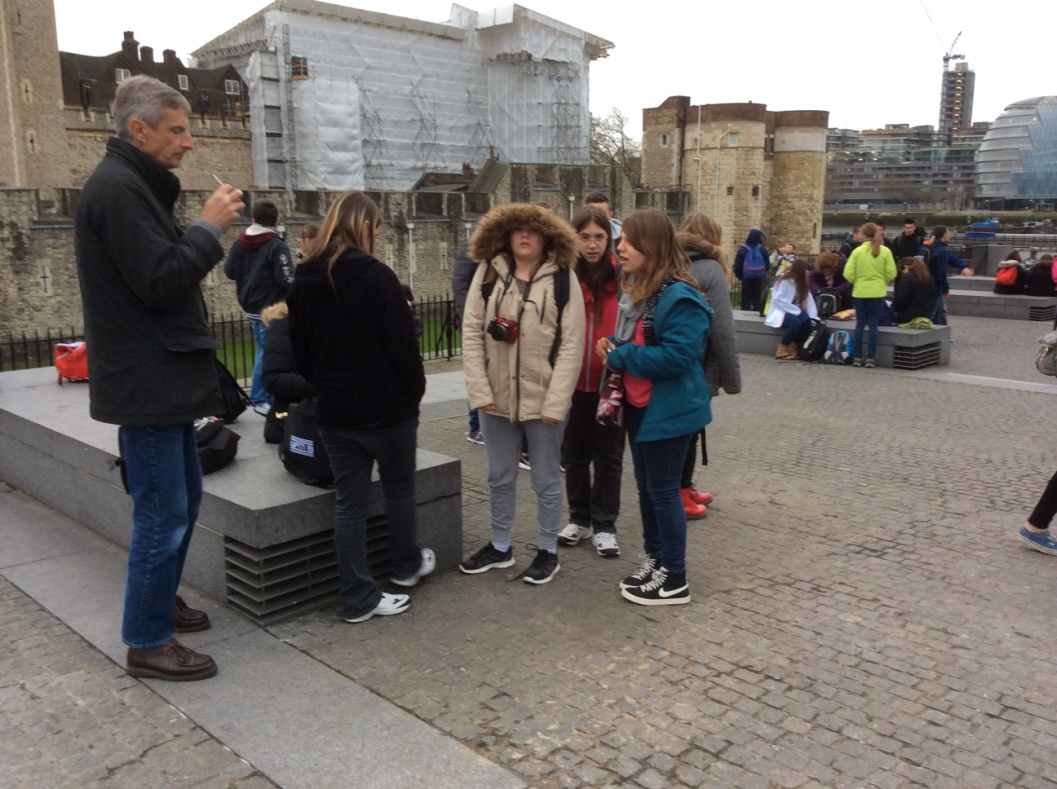 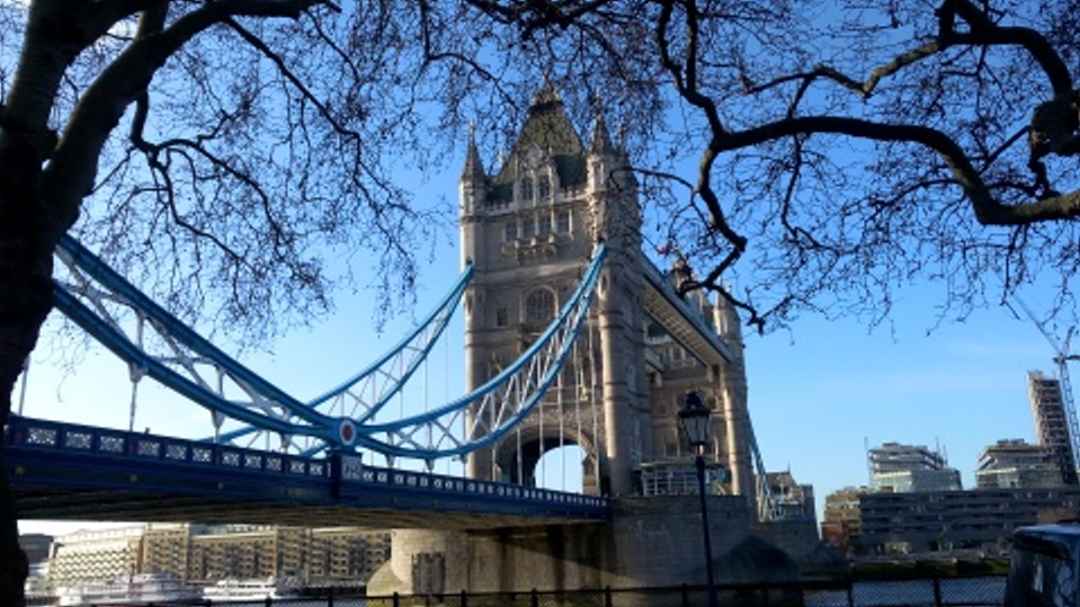 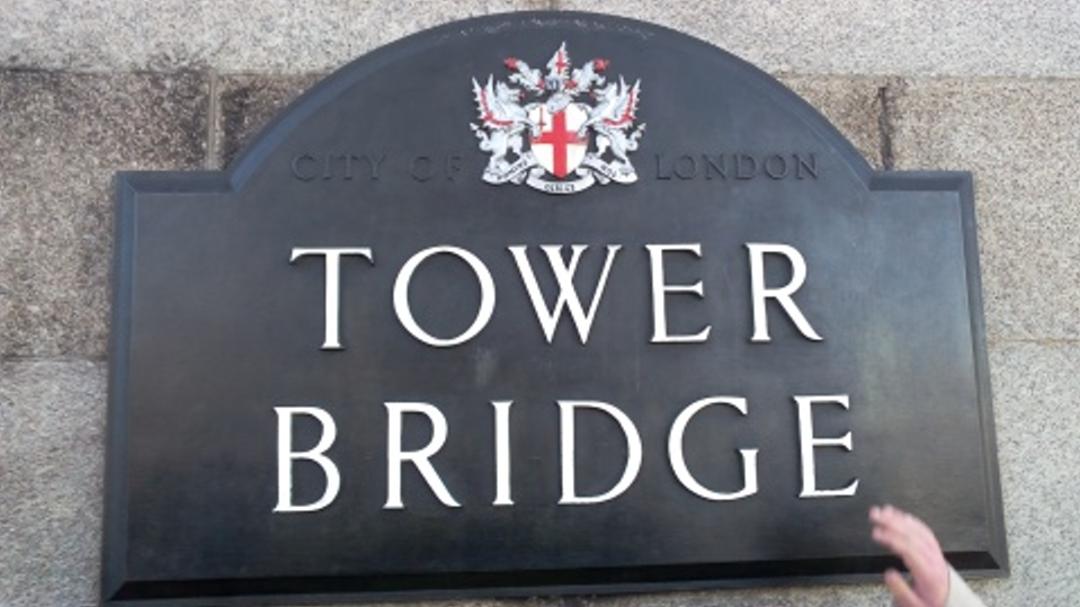 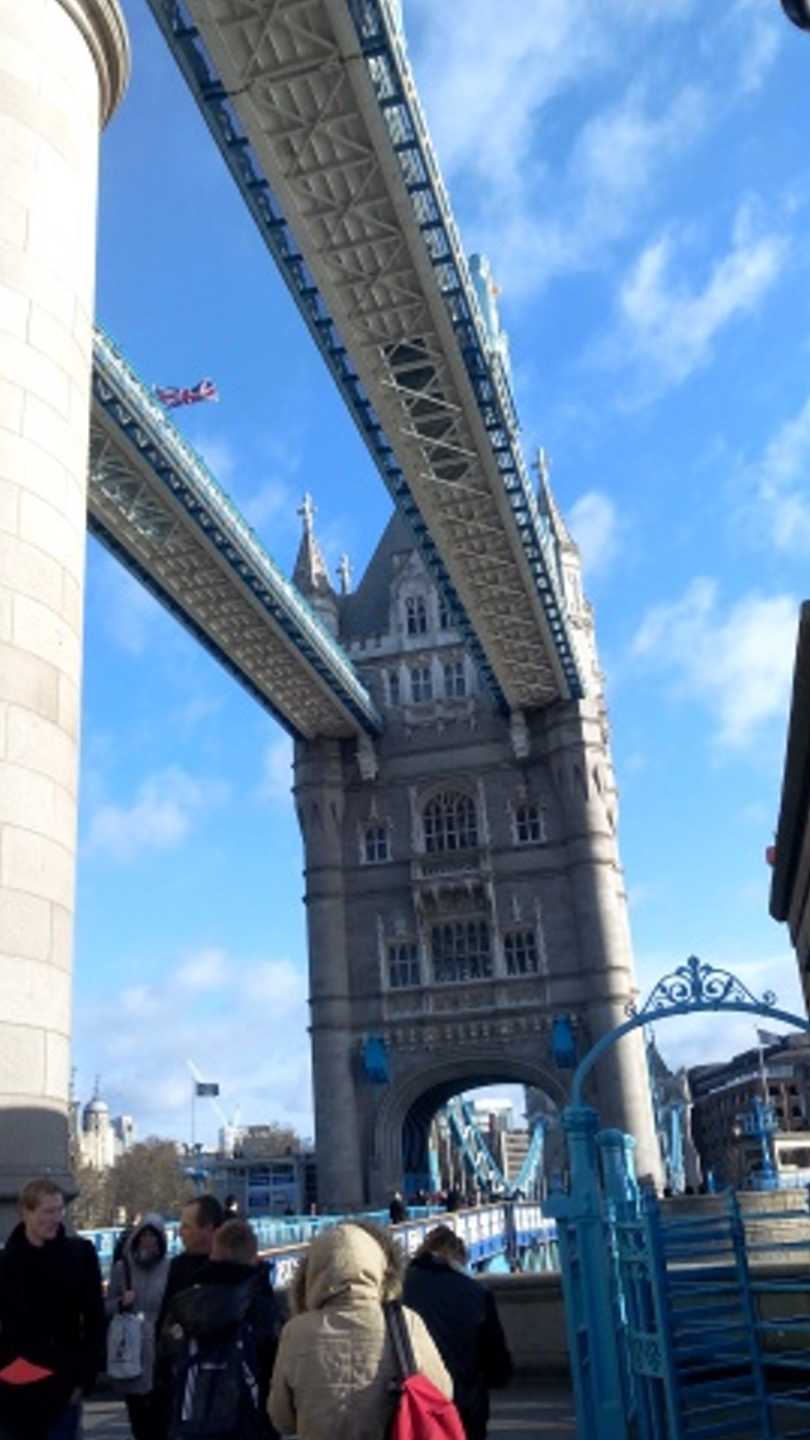 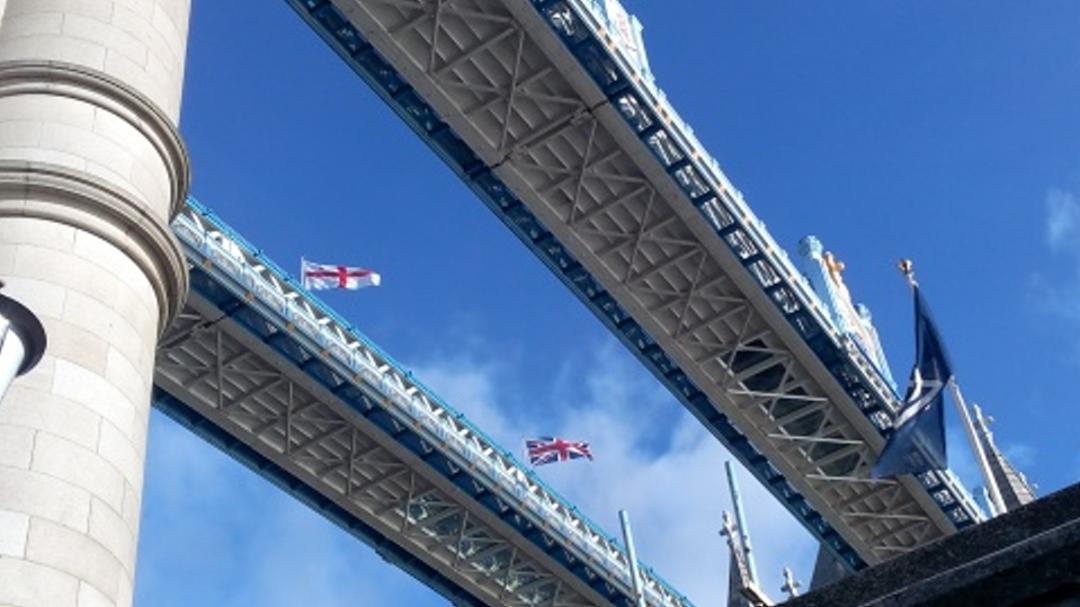 CHARLES DICKENS
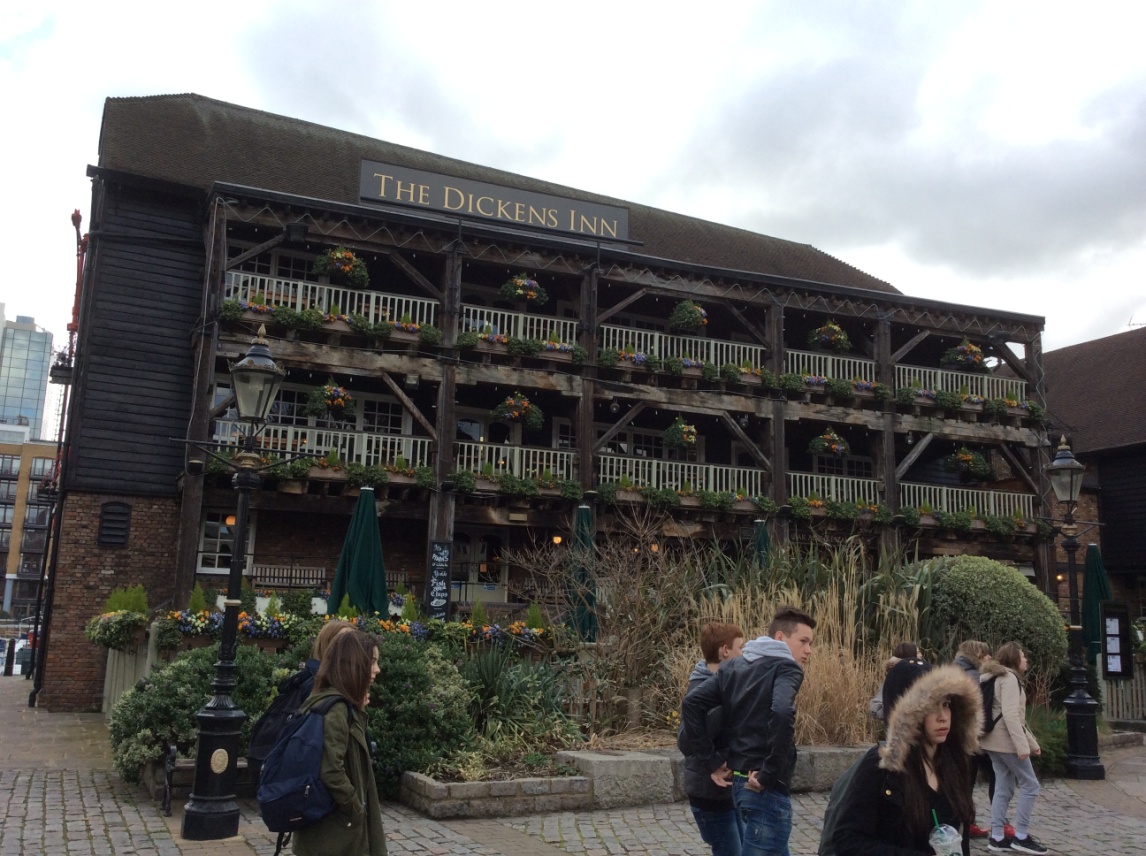 TOWER OF LONDON
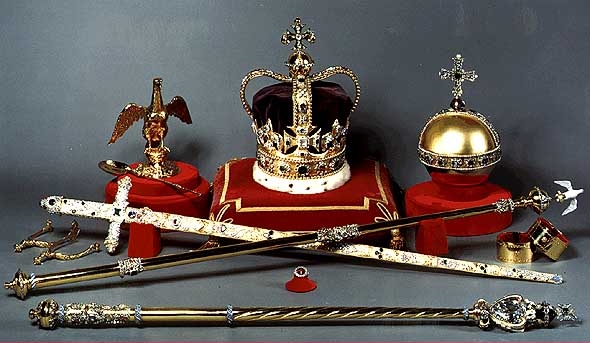 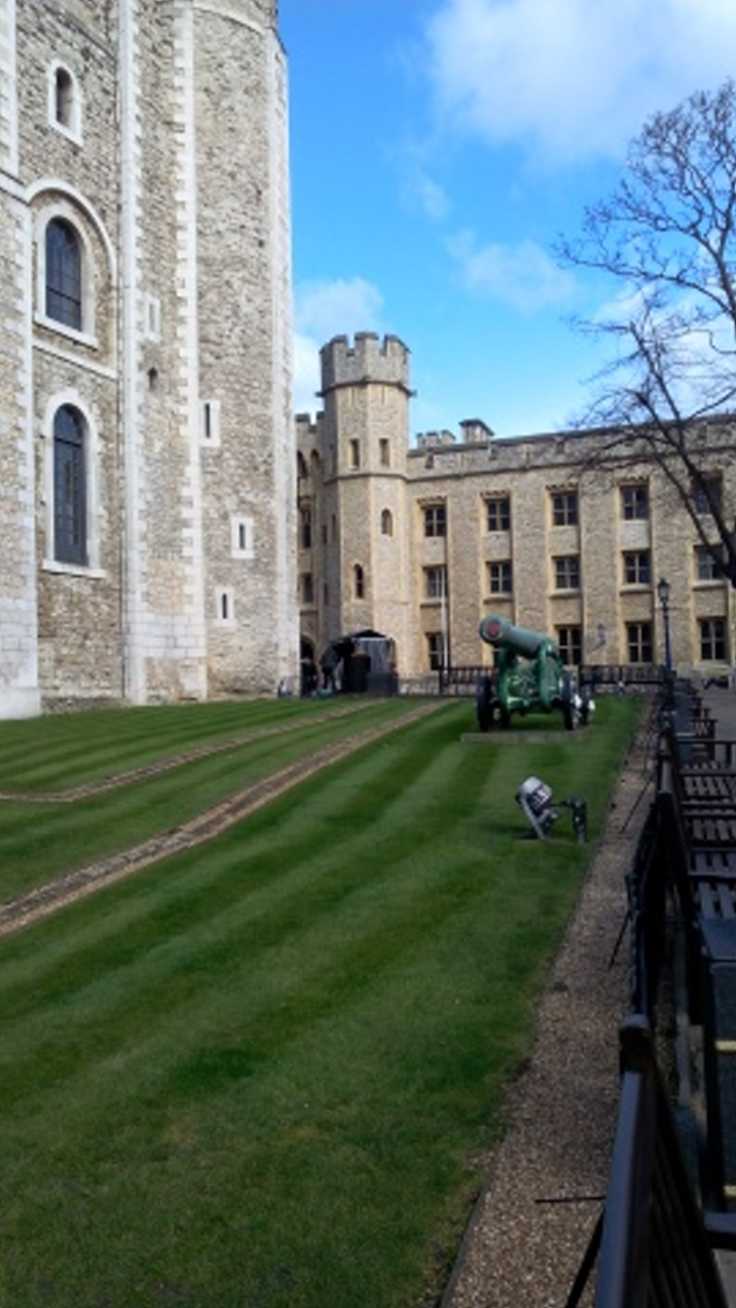 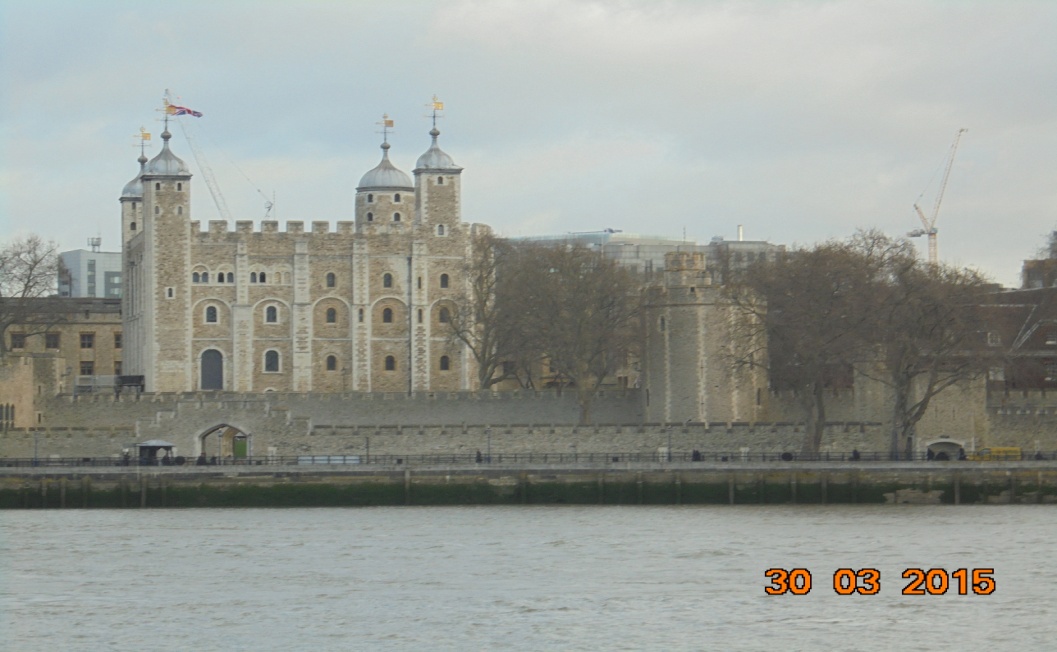 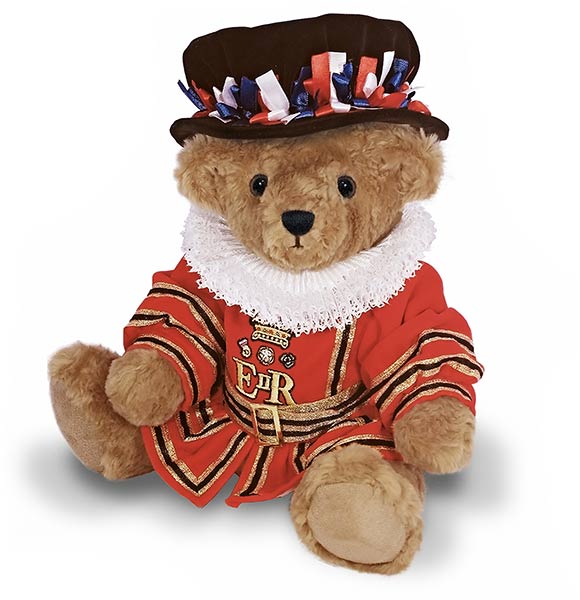 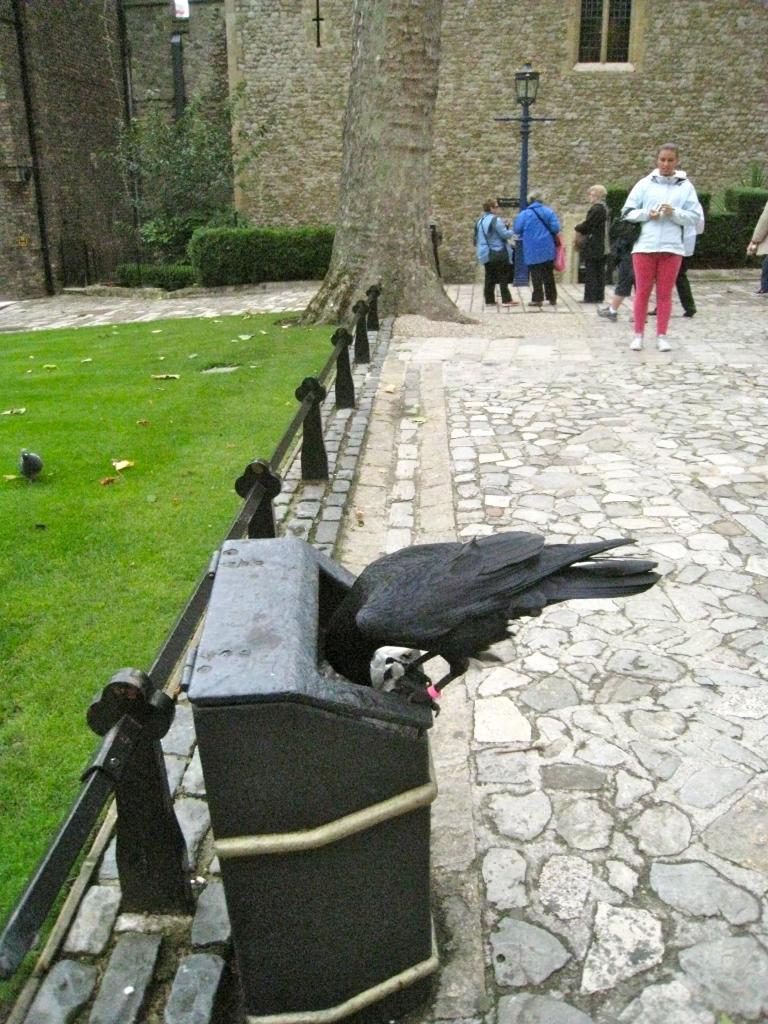 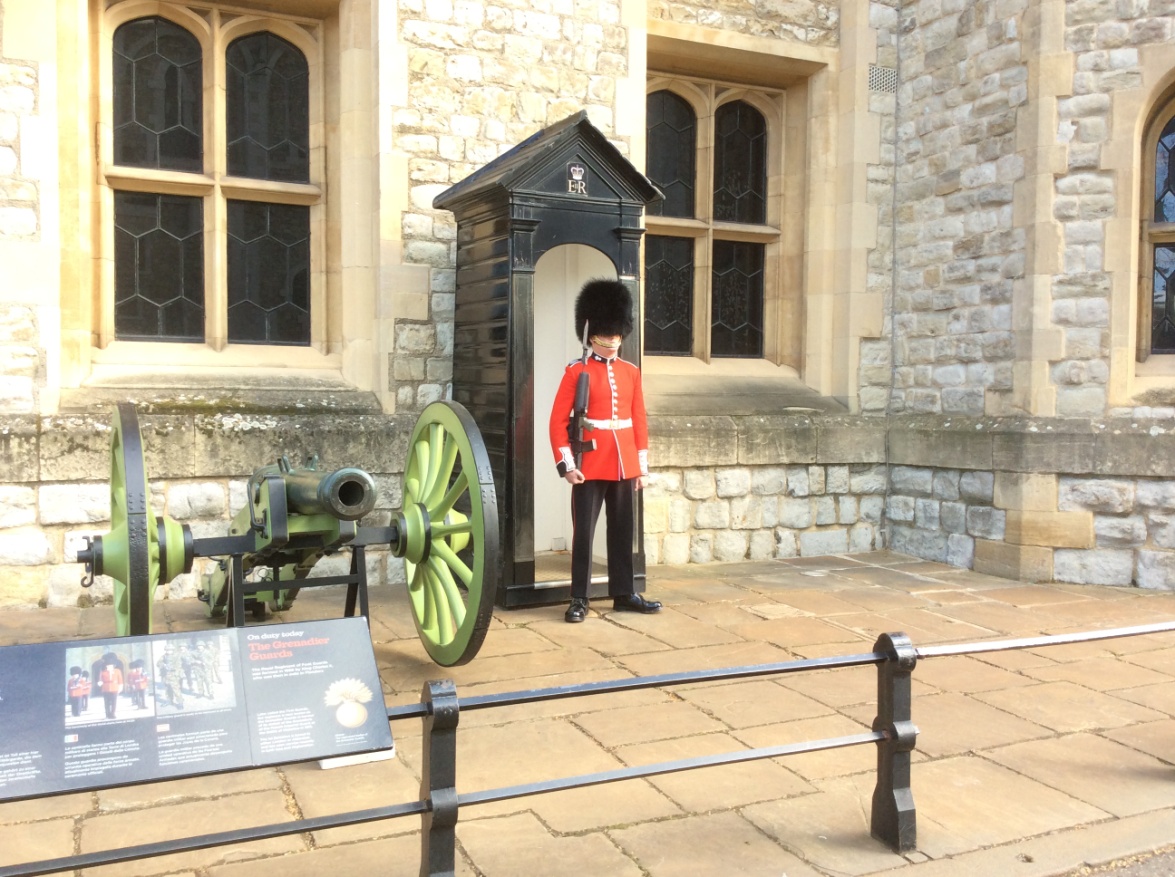 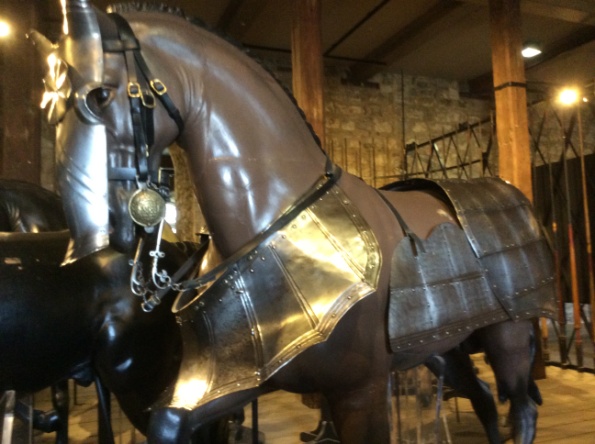 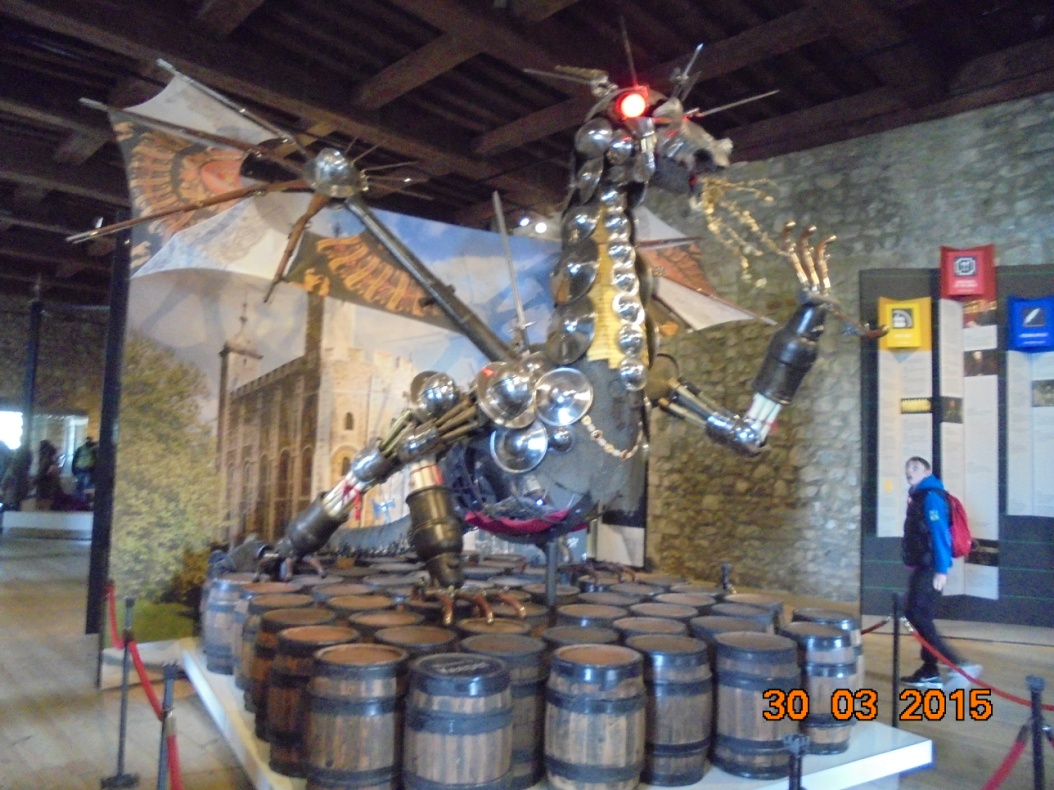 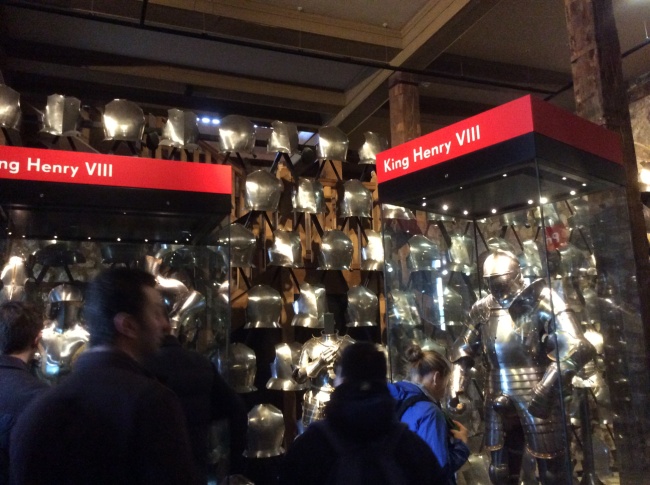 ON THE THAMES
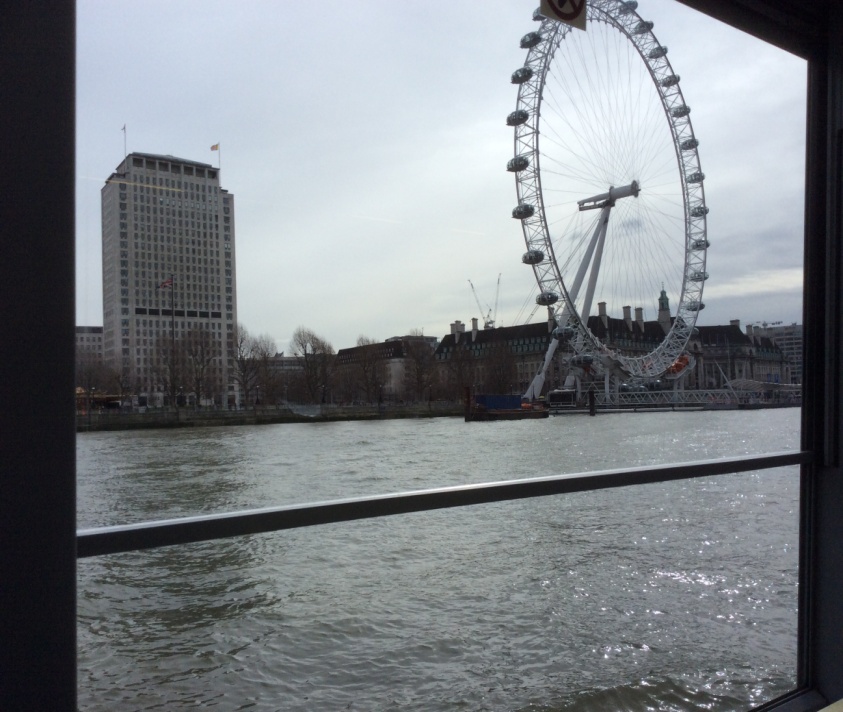 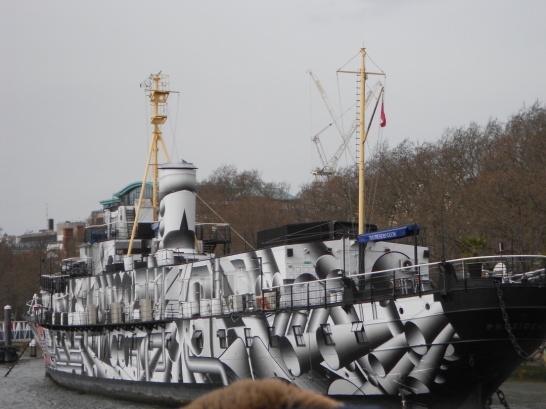 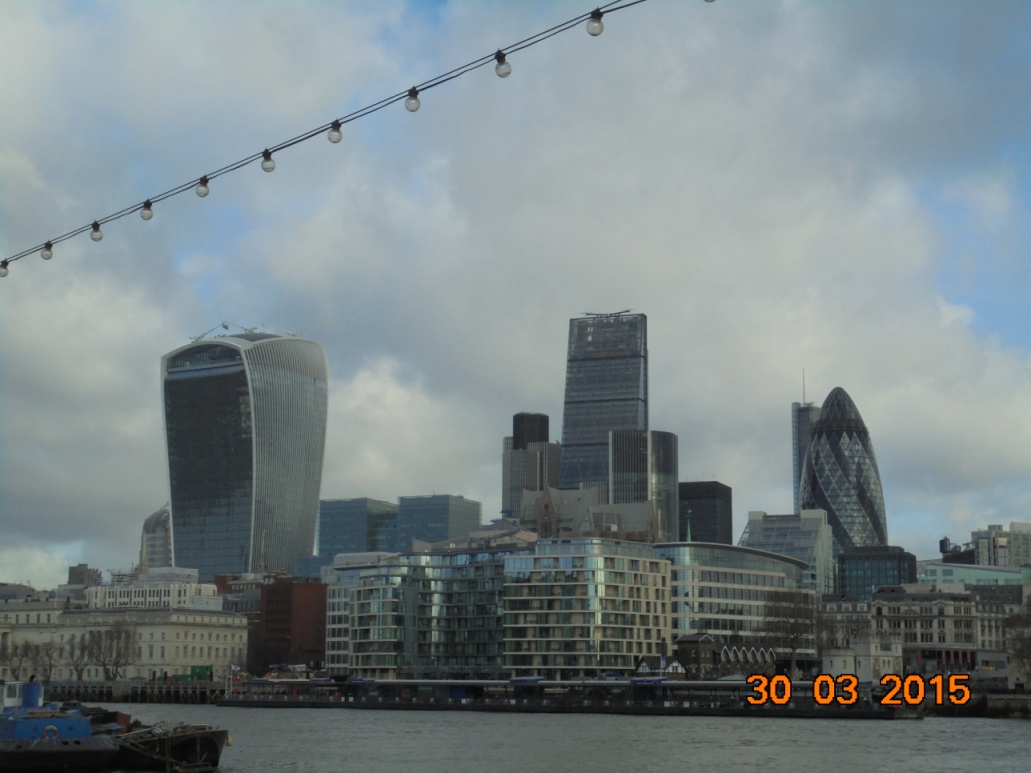 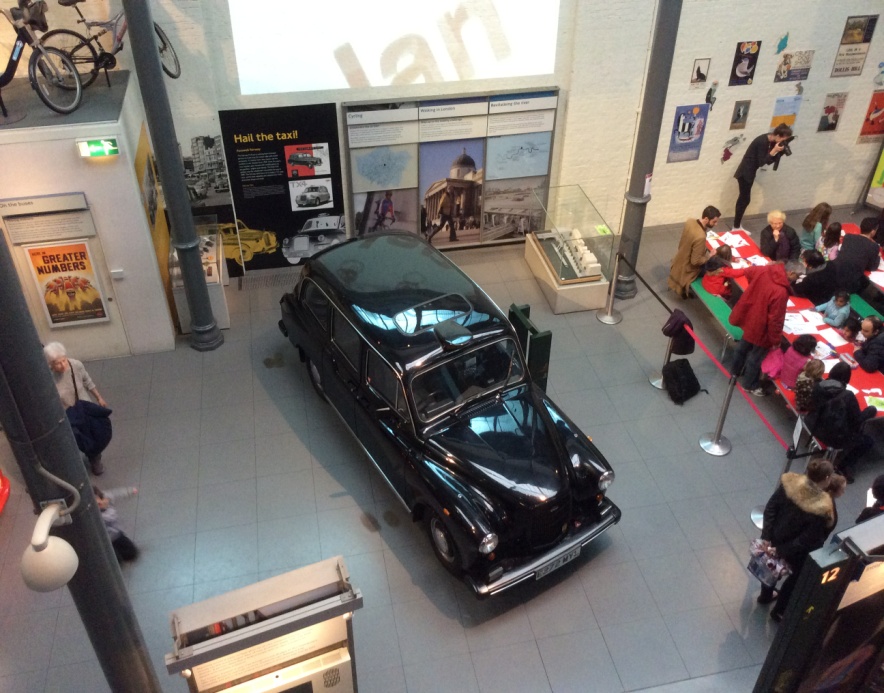 COVENT GARDEN
Transport Museum
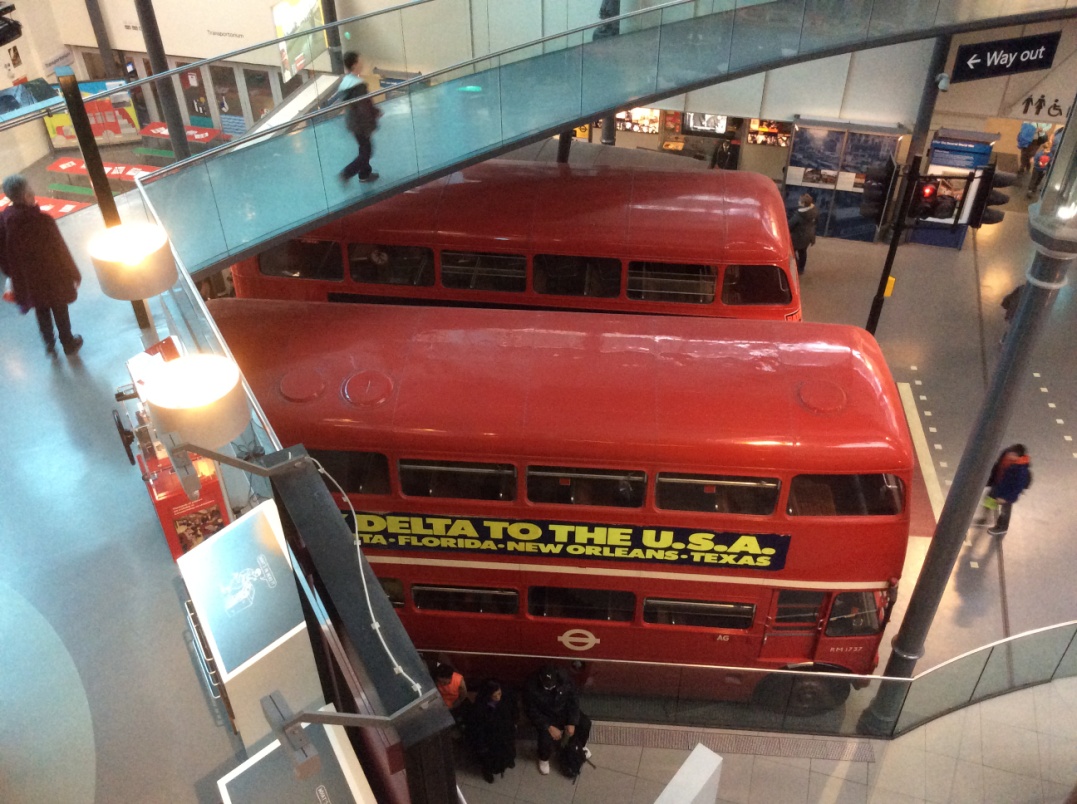 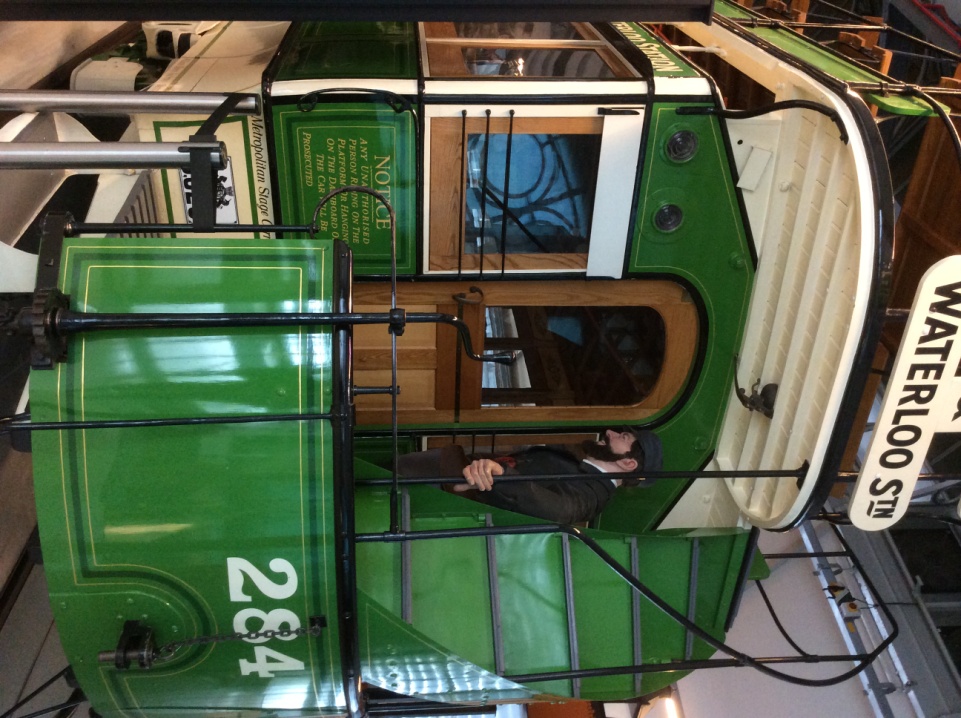 MADAME TUSSAUD
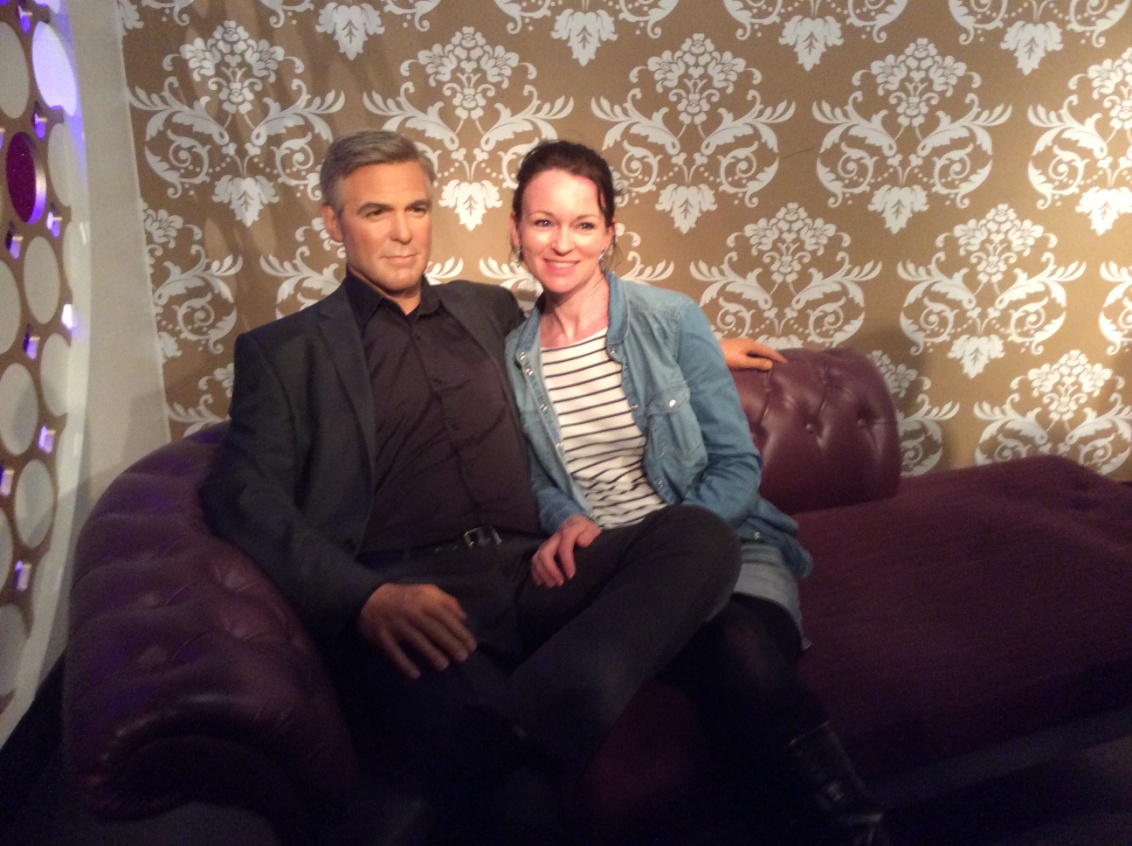 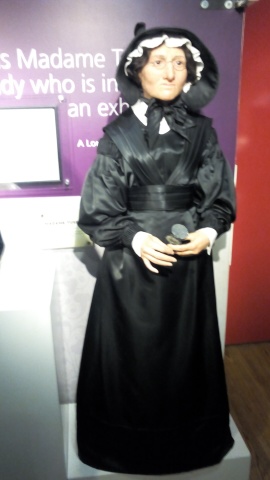 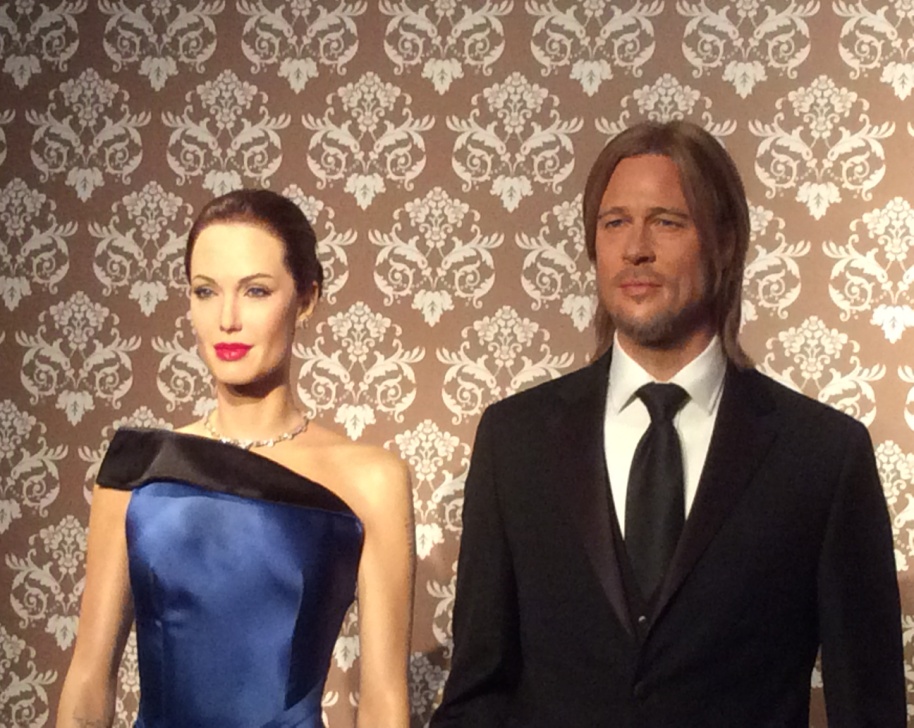 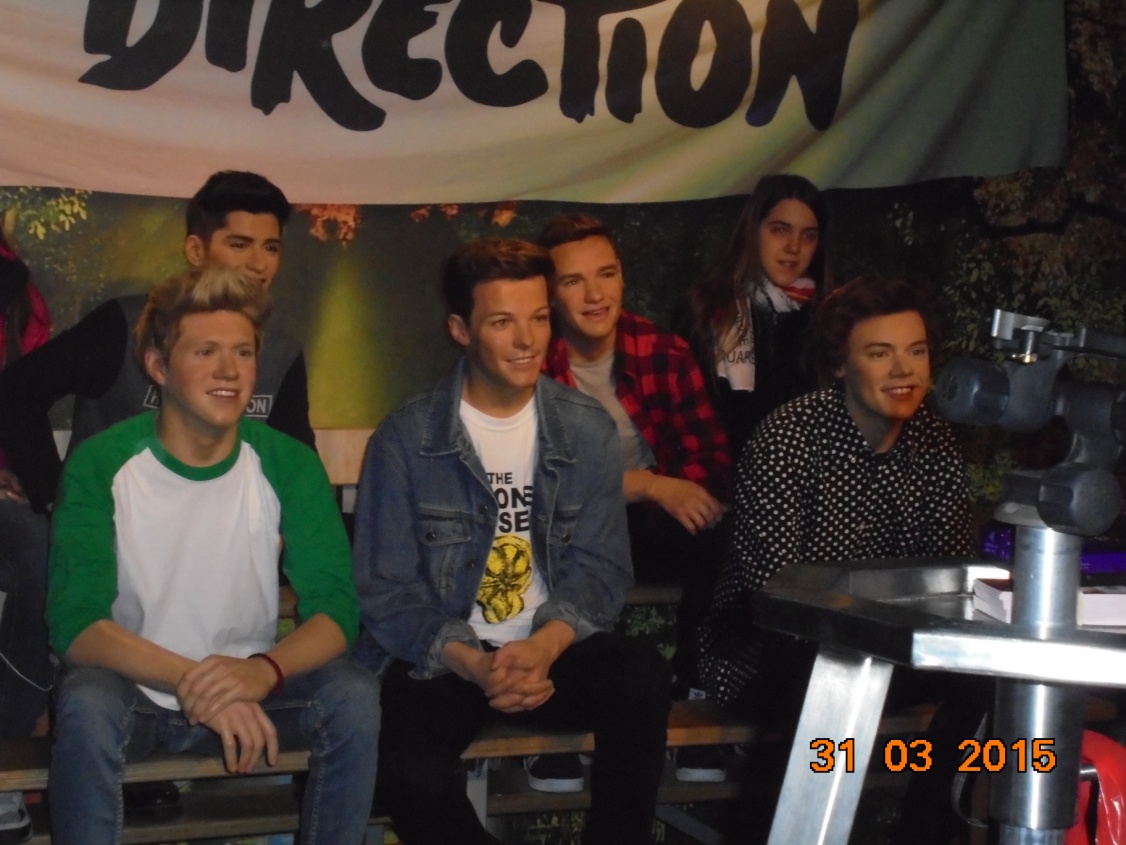 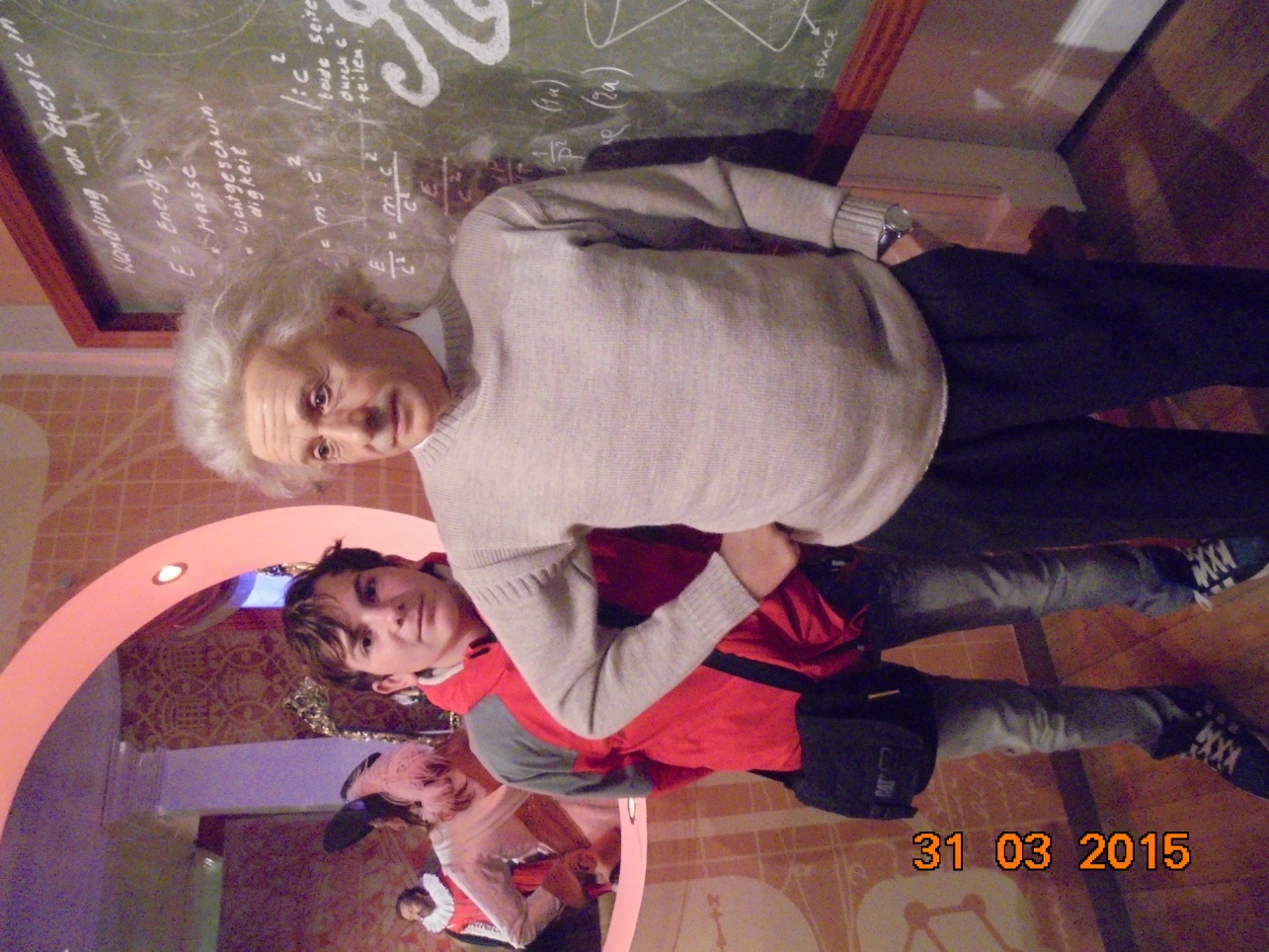 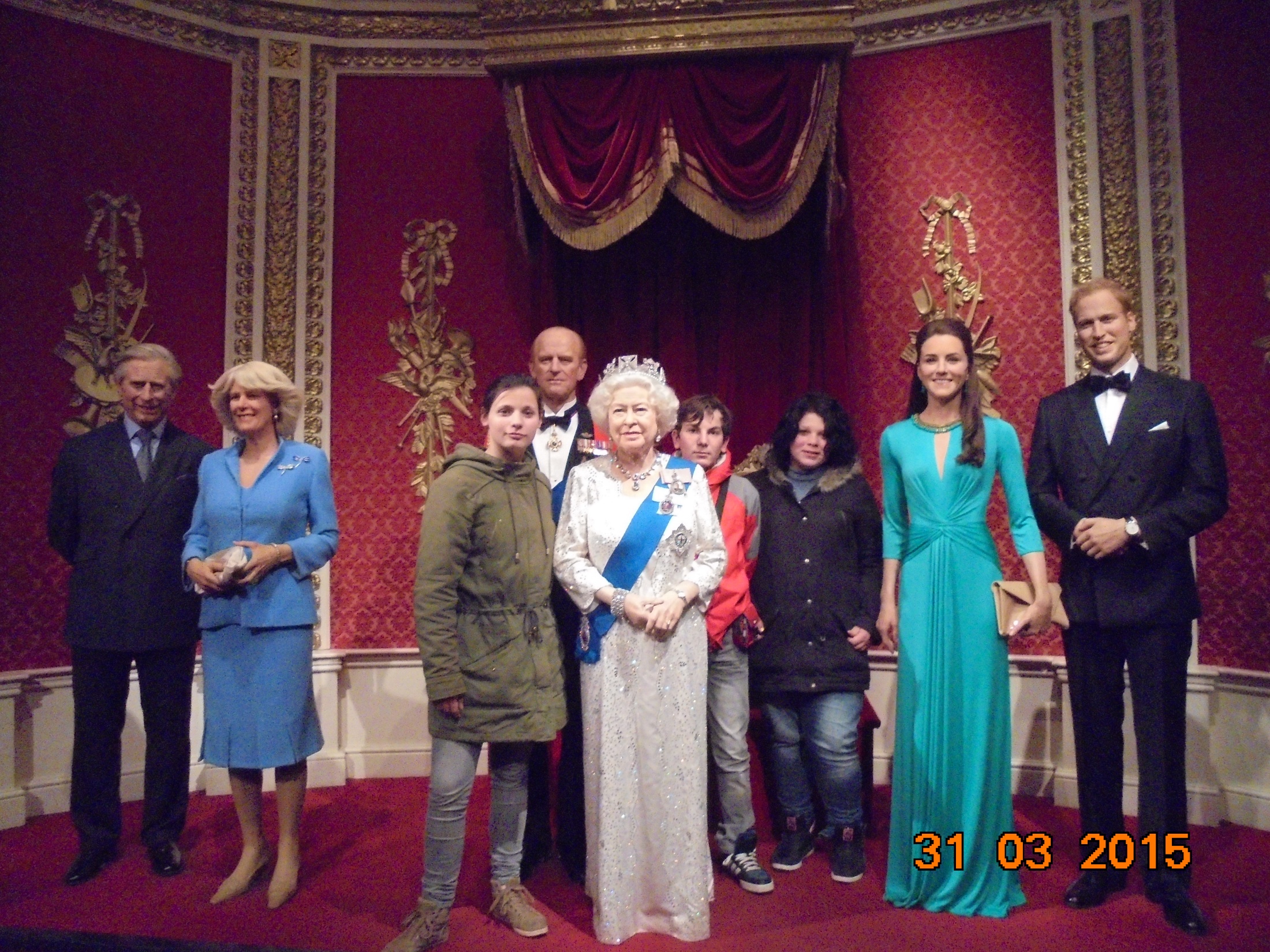 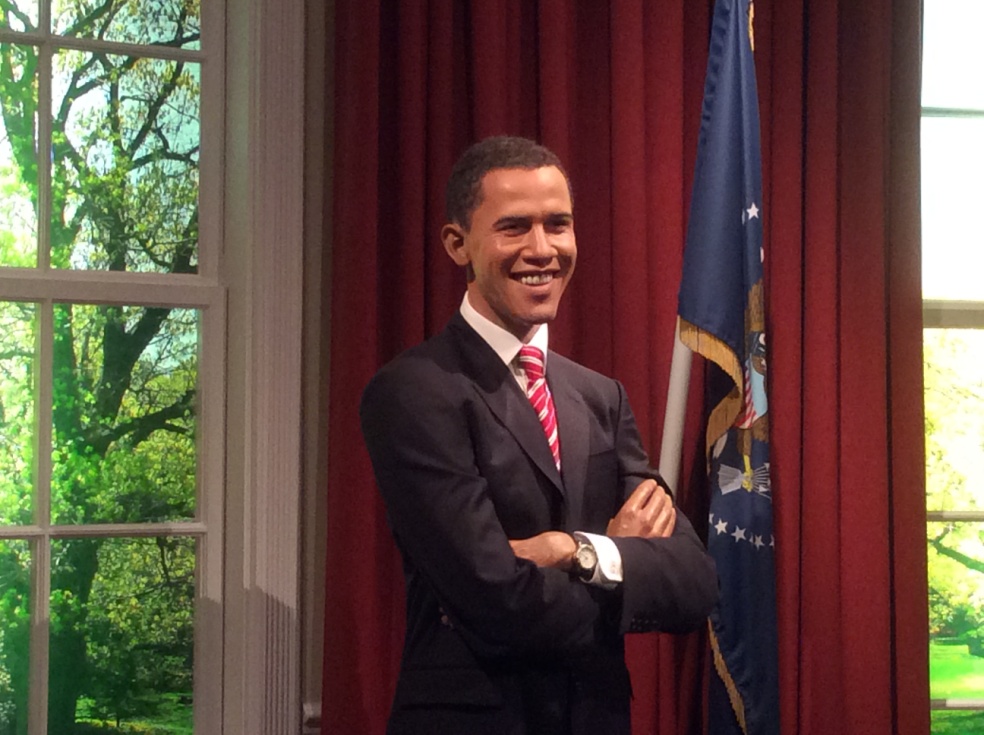 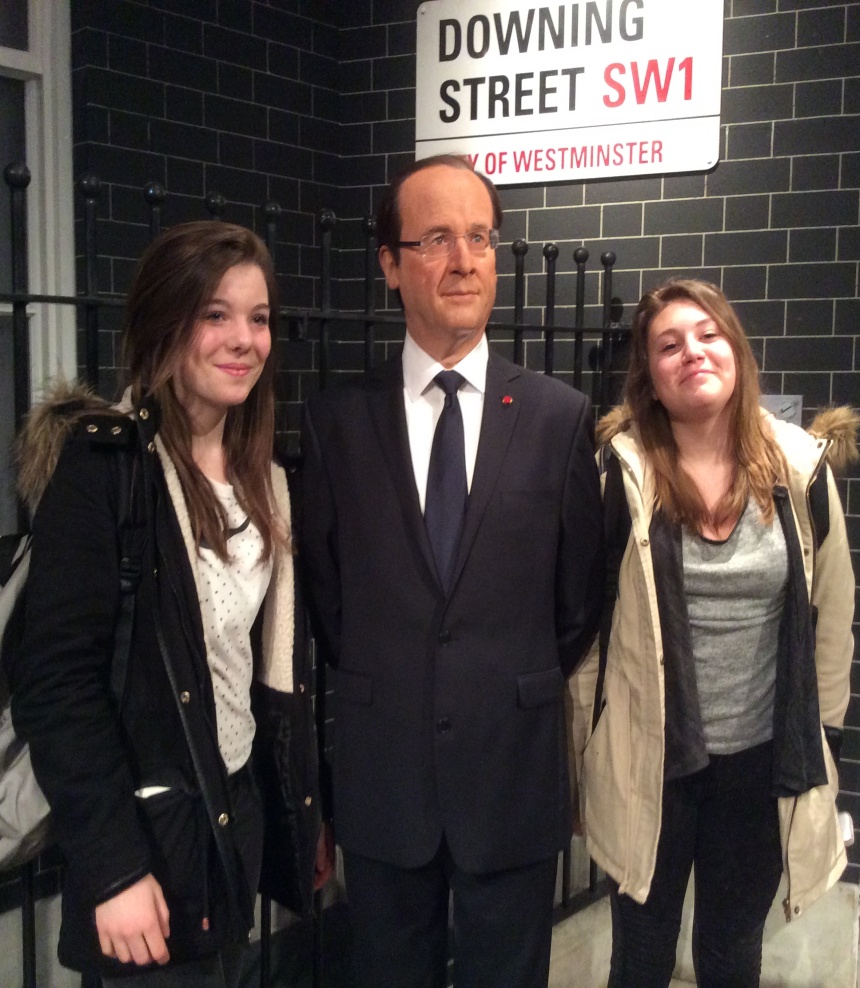 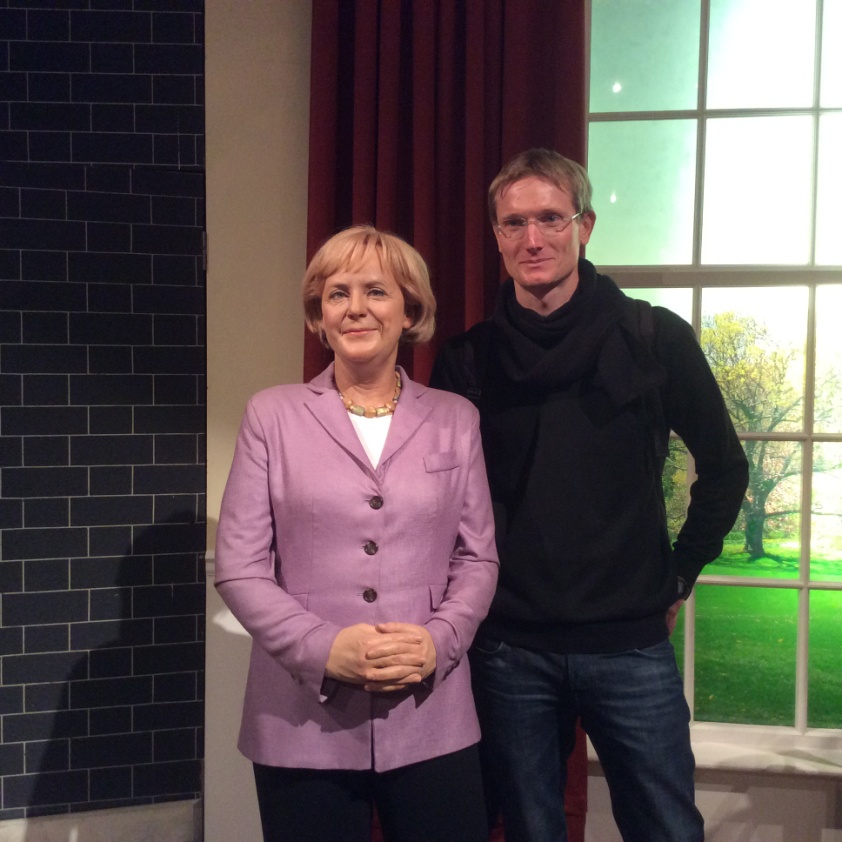 Baker Street
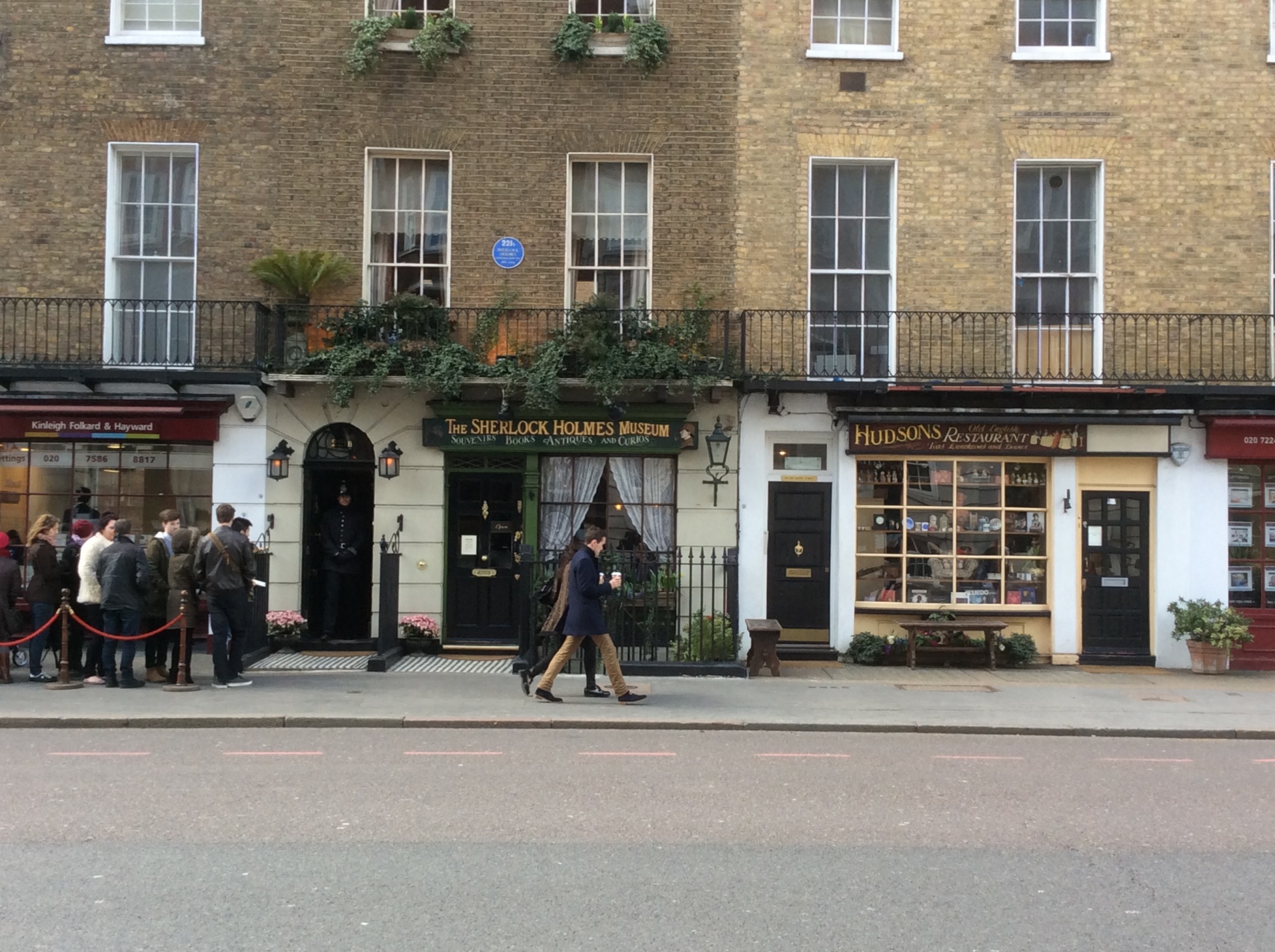 REGENT’S PARK
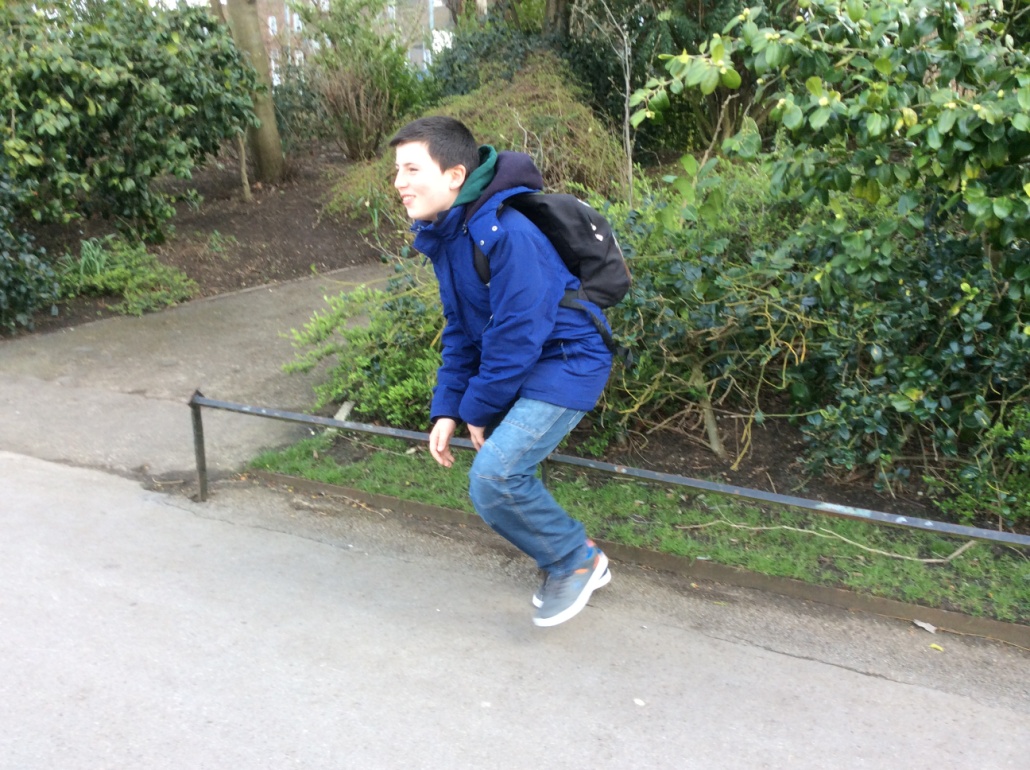 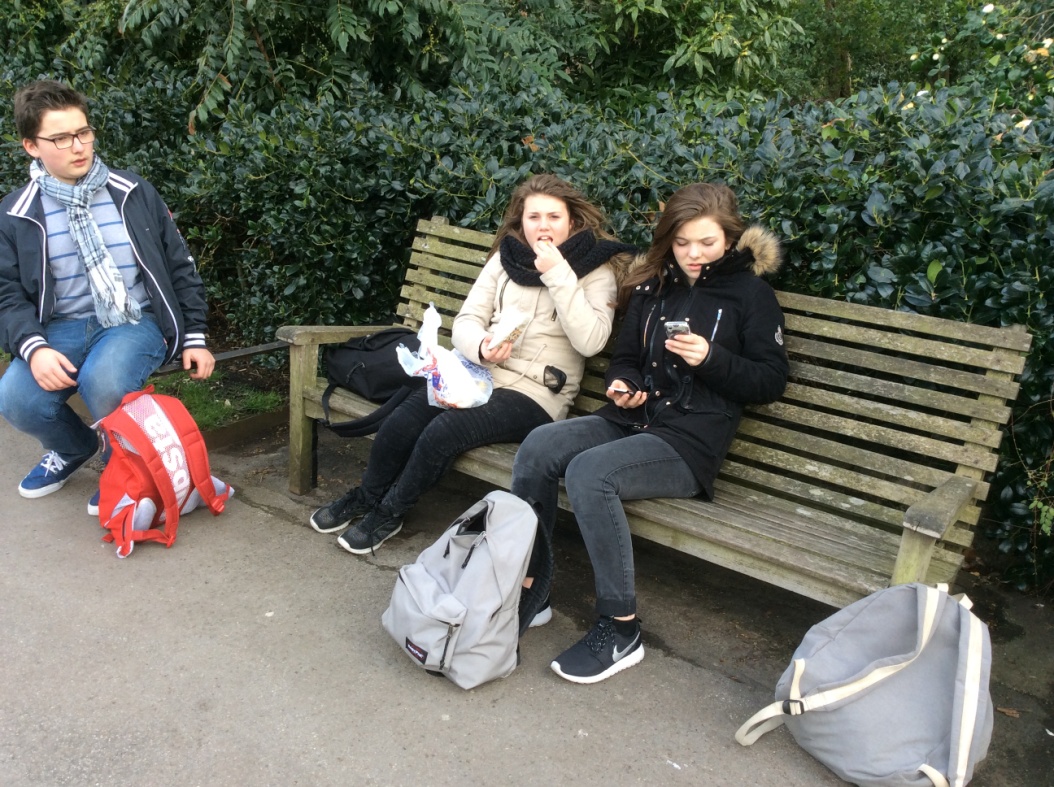 THE BRITISH MUSEUM
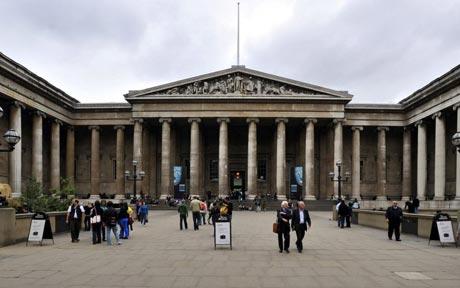 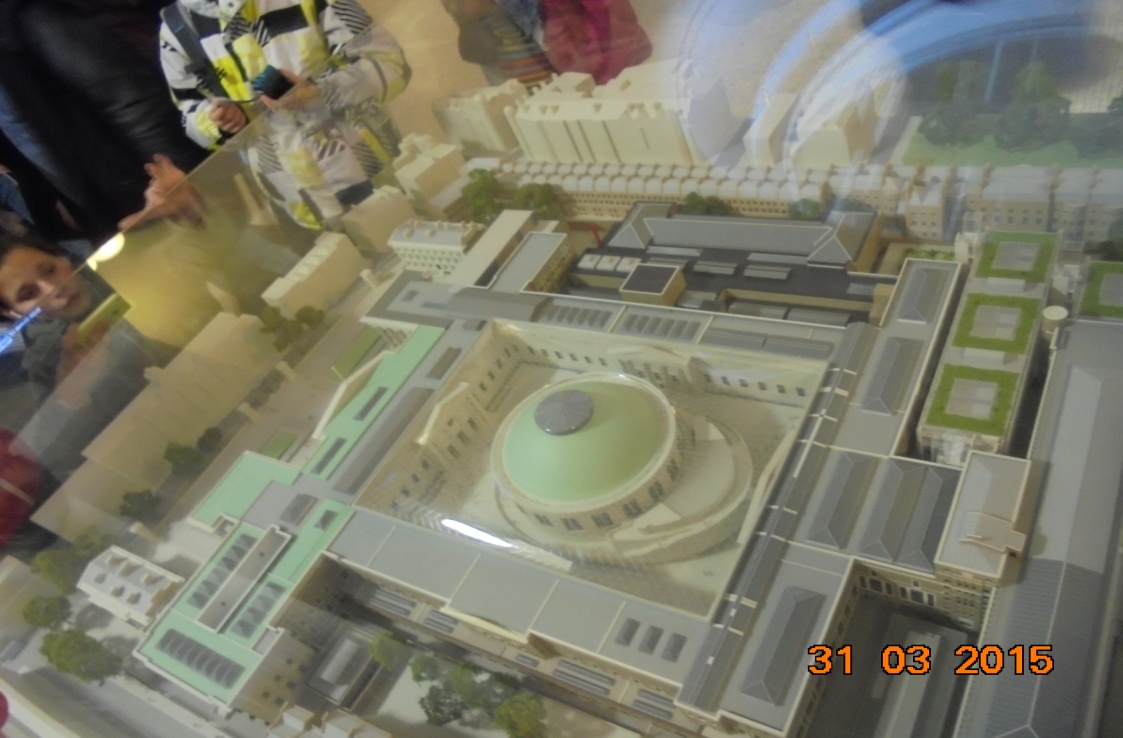 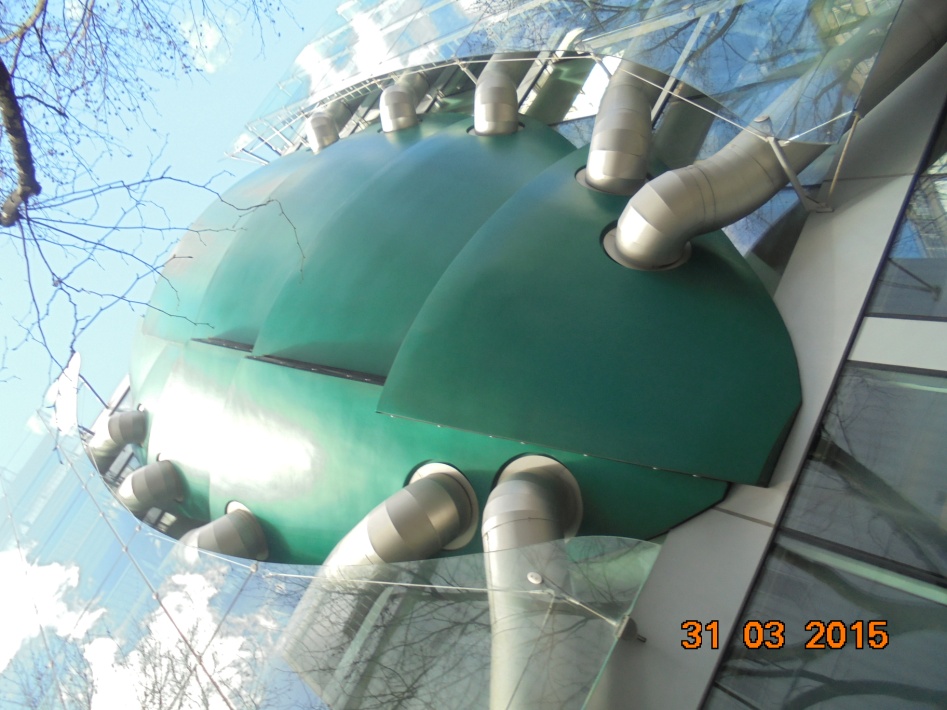 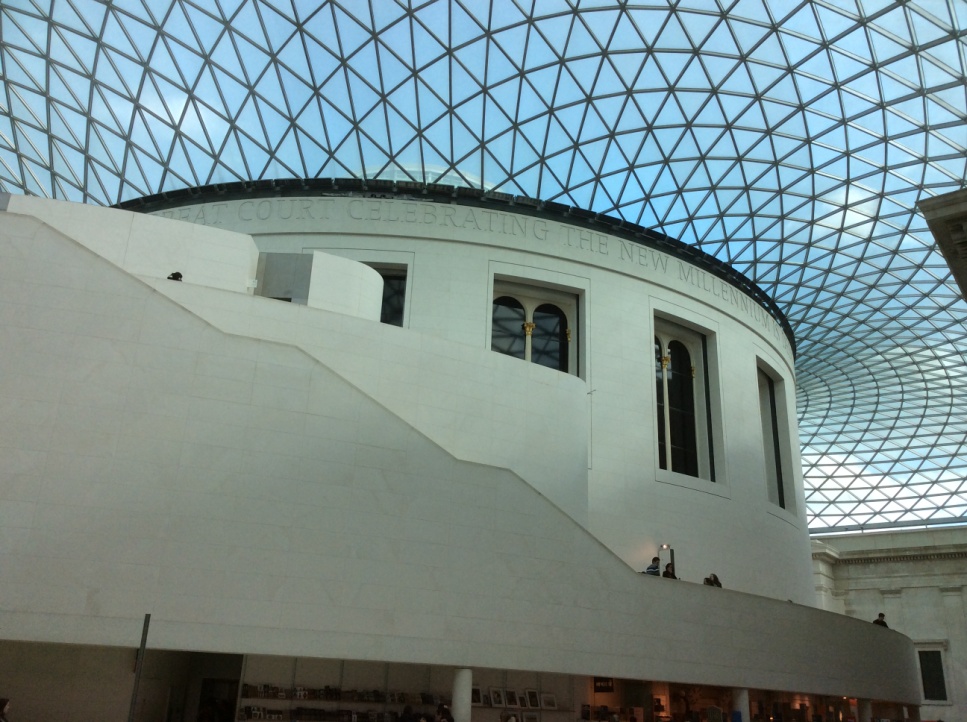 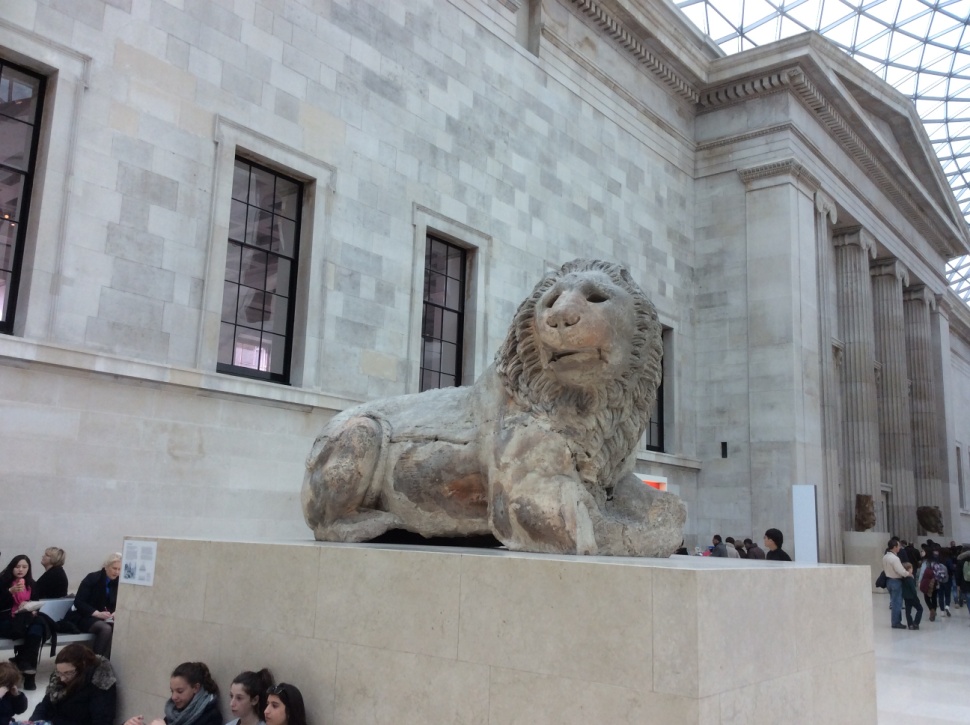 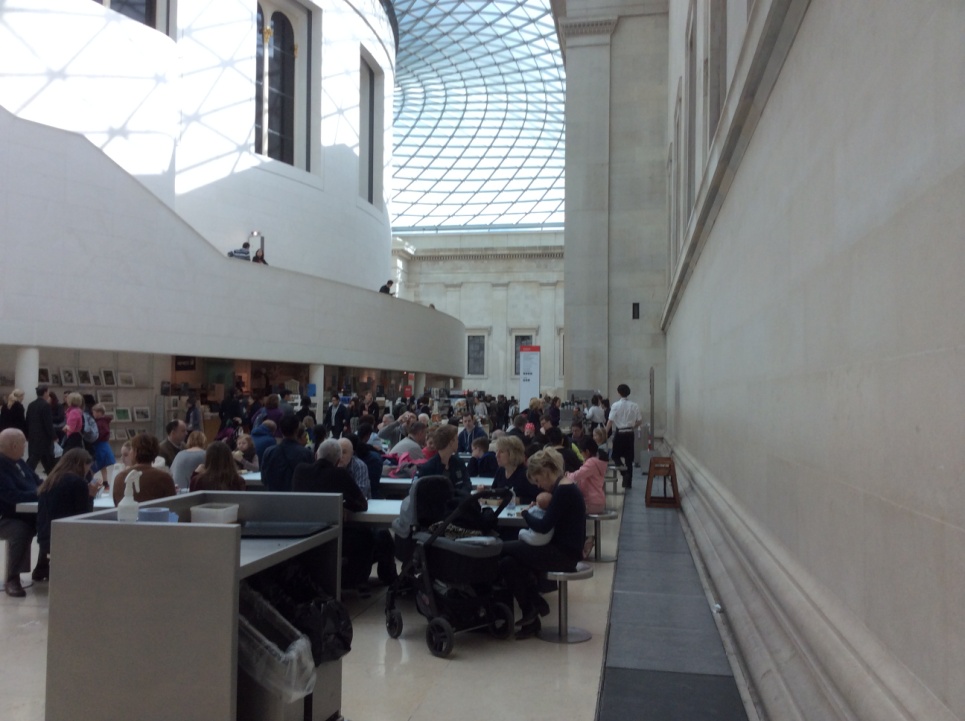 STRATFORD UPON AVON
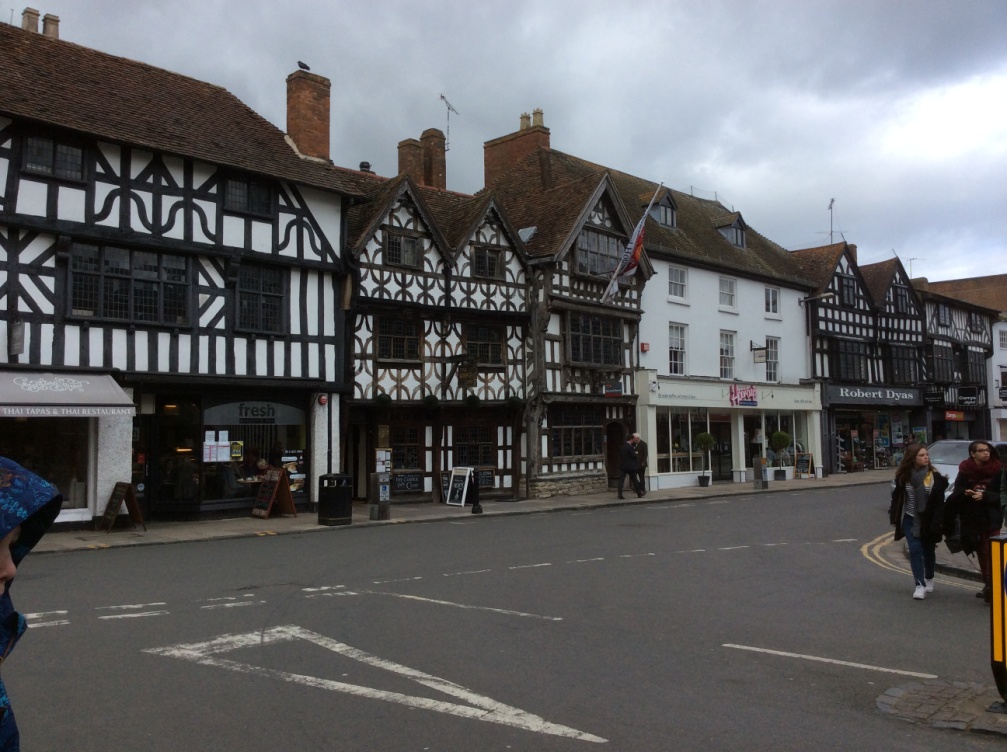 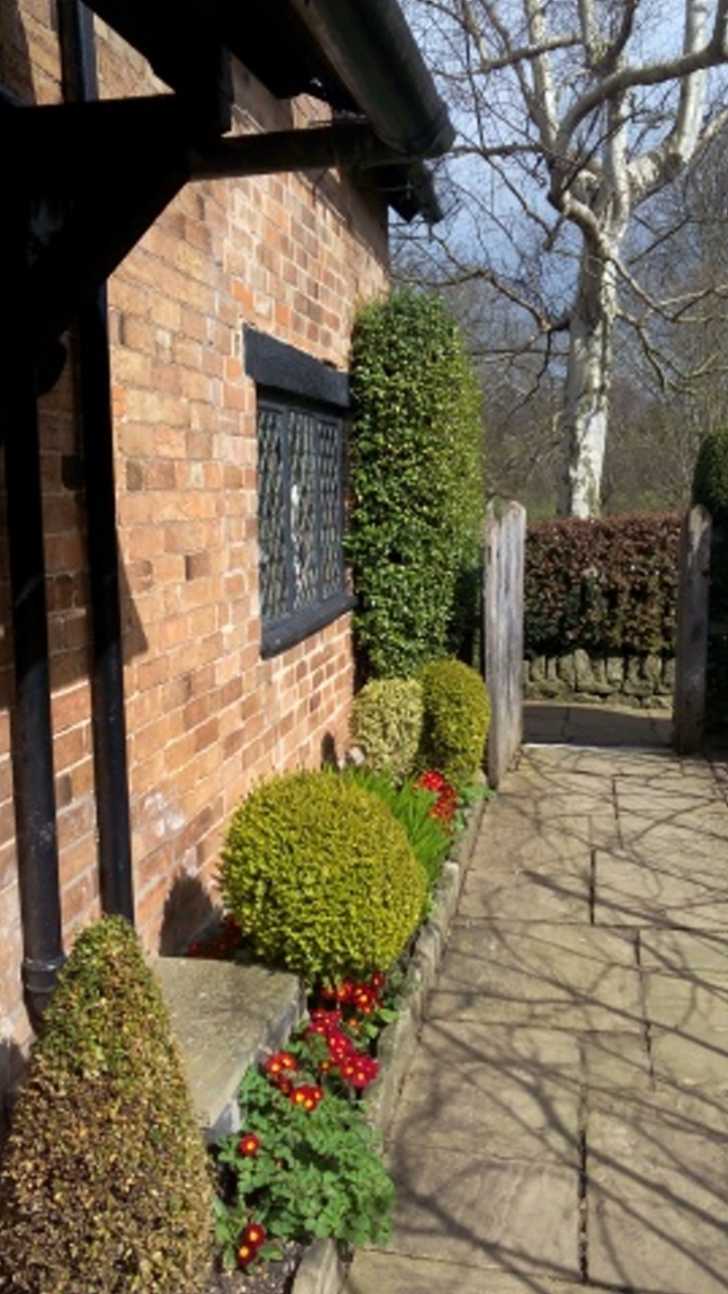 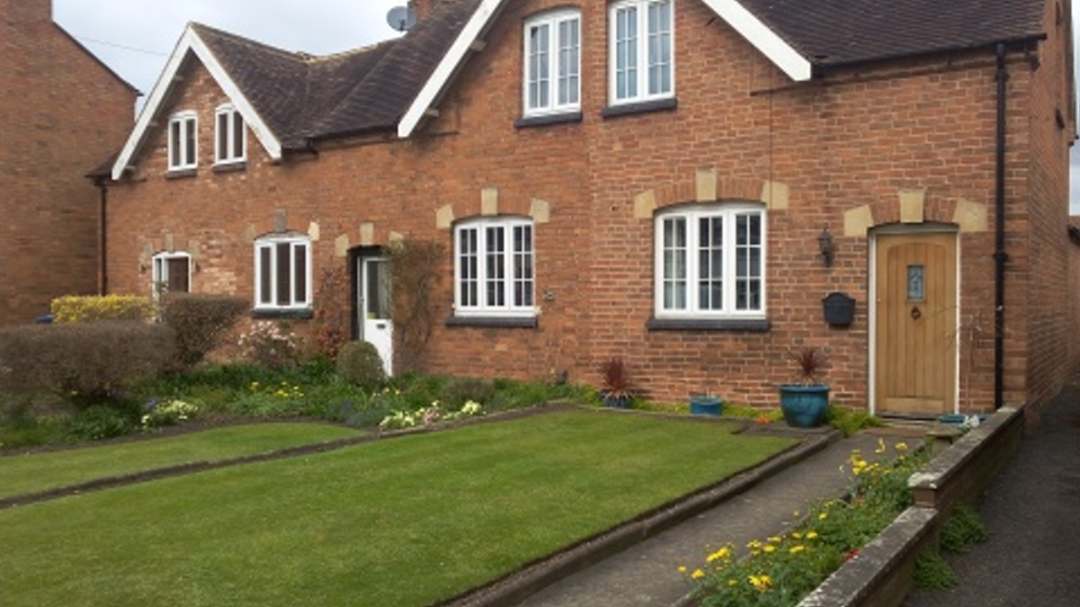 SHAKESPEARE
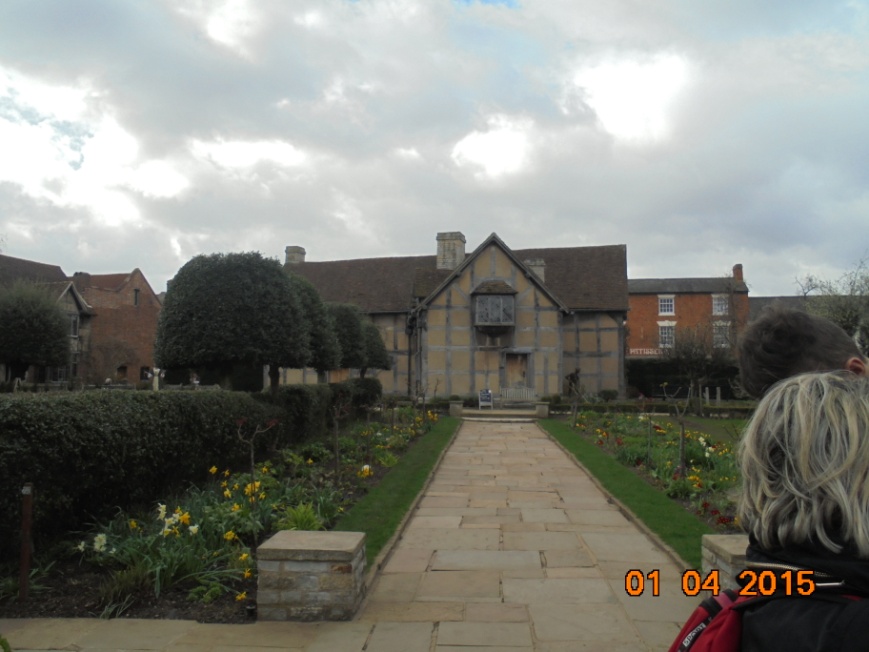 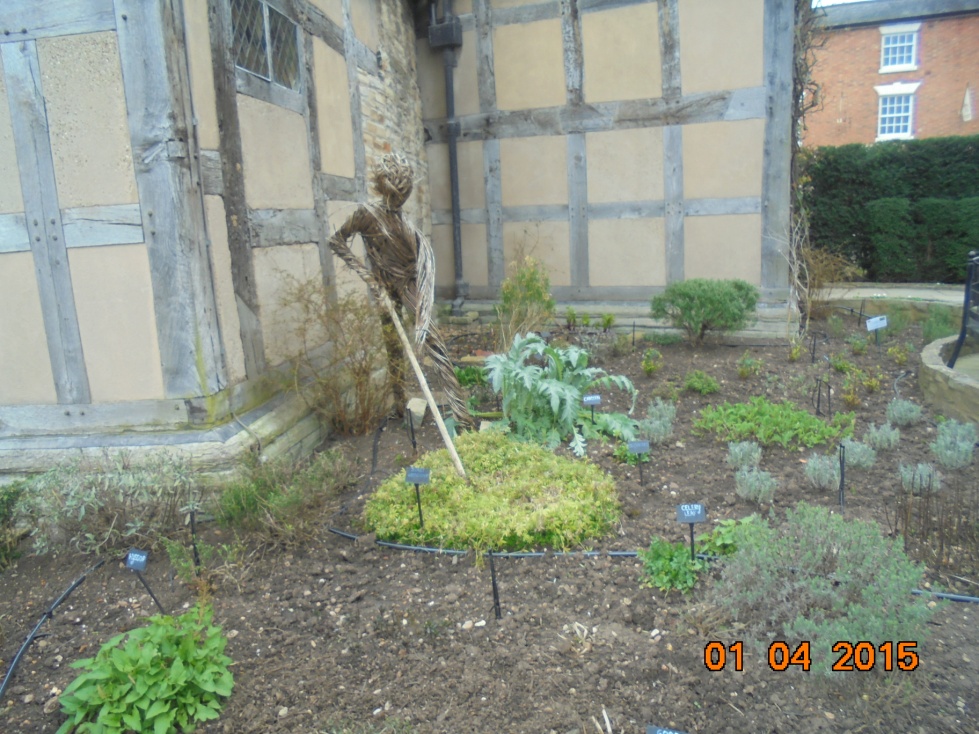 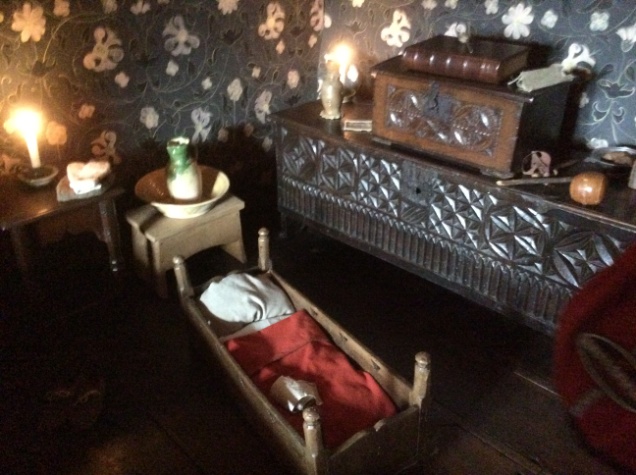 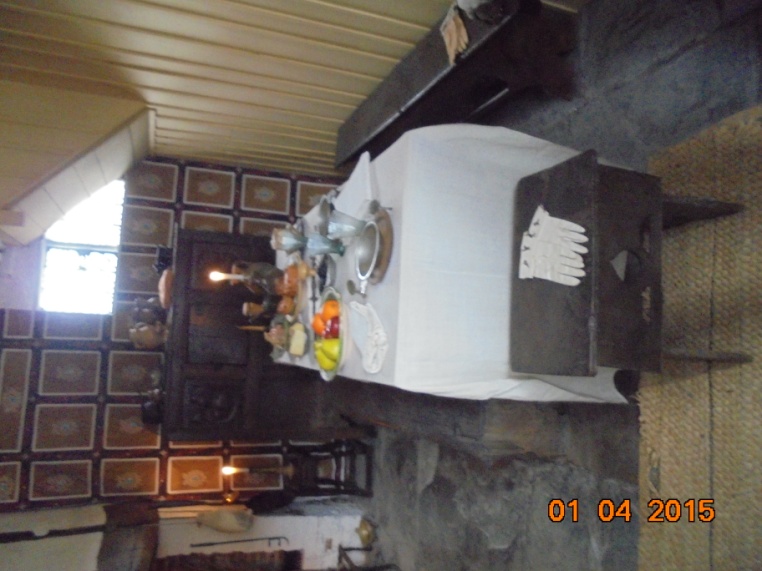 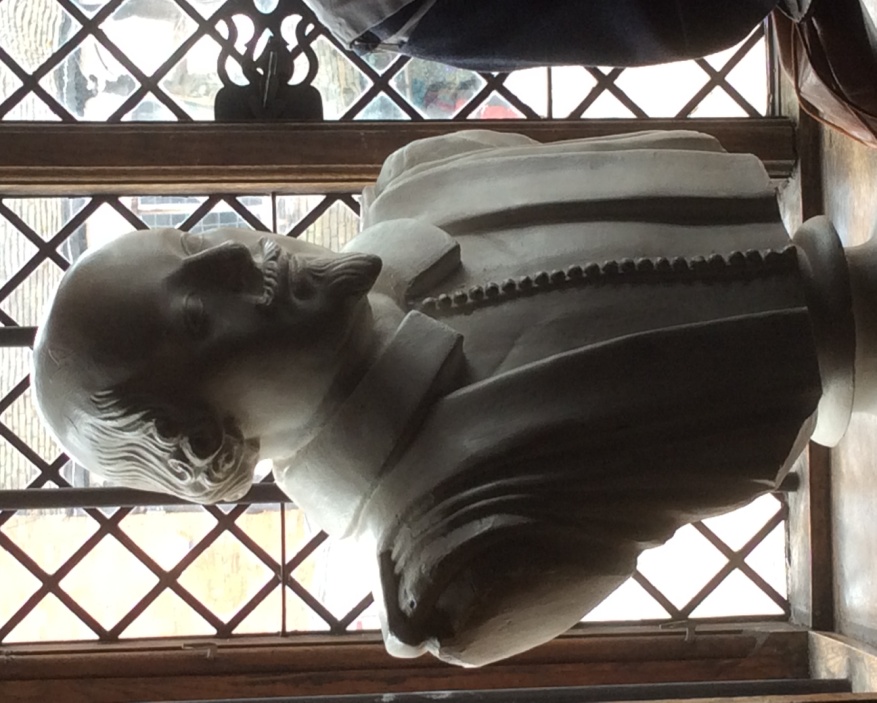 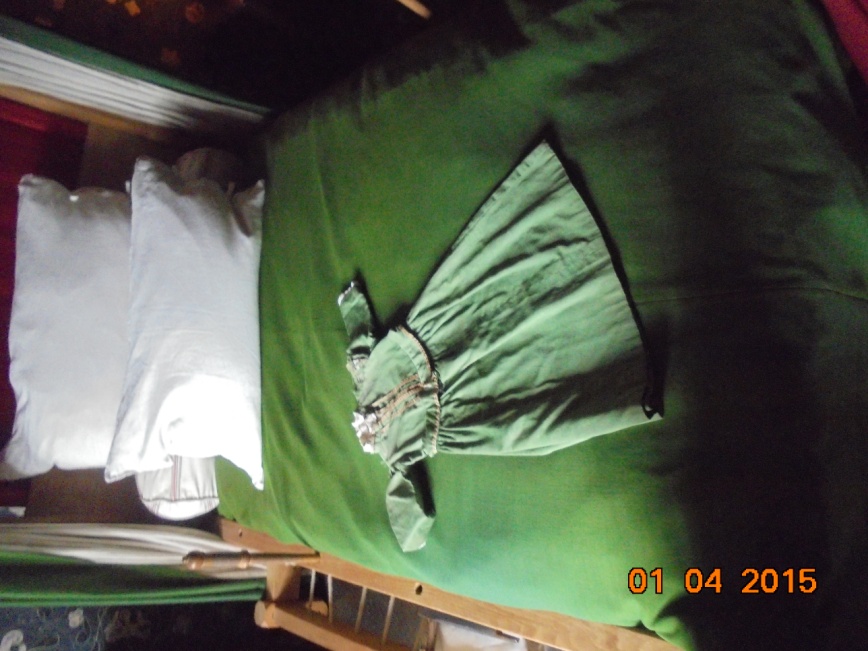 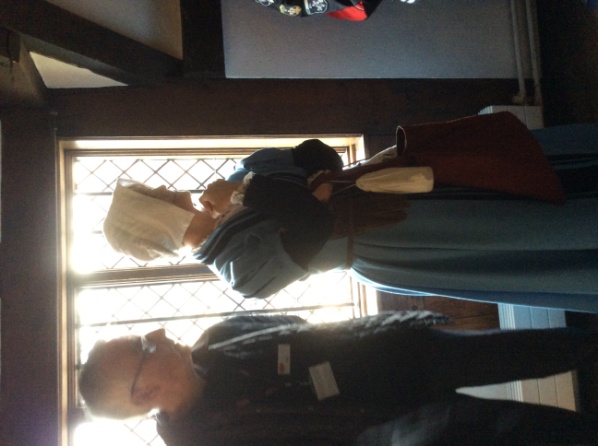 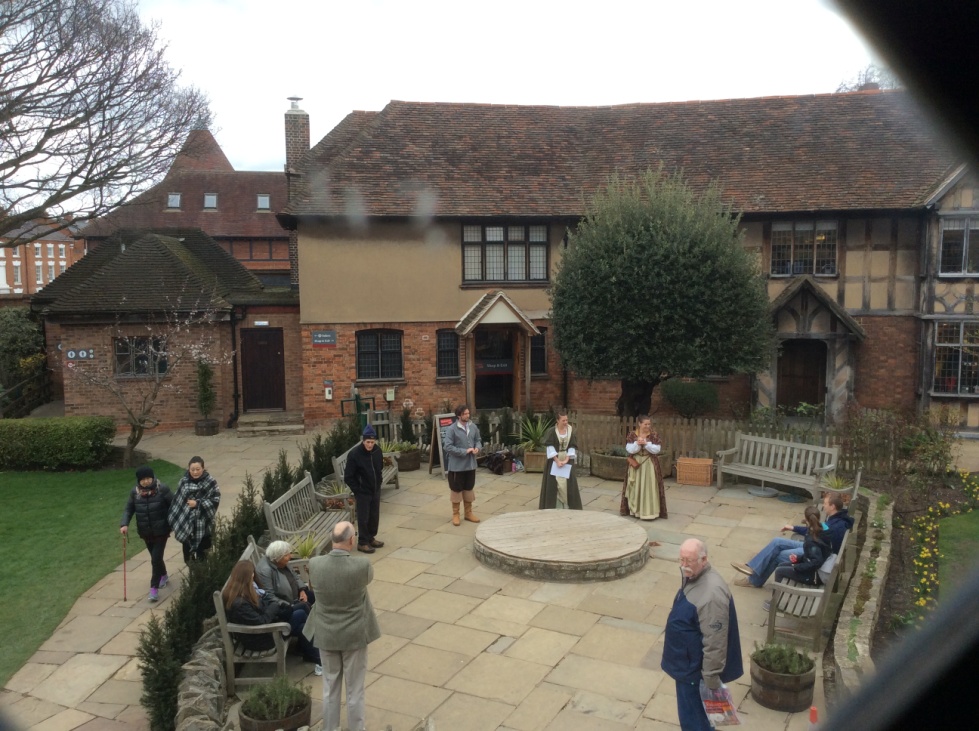 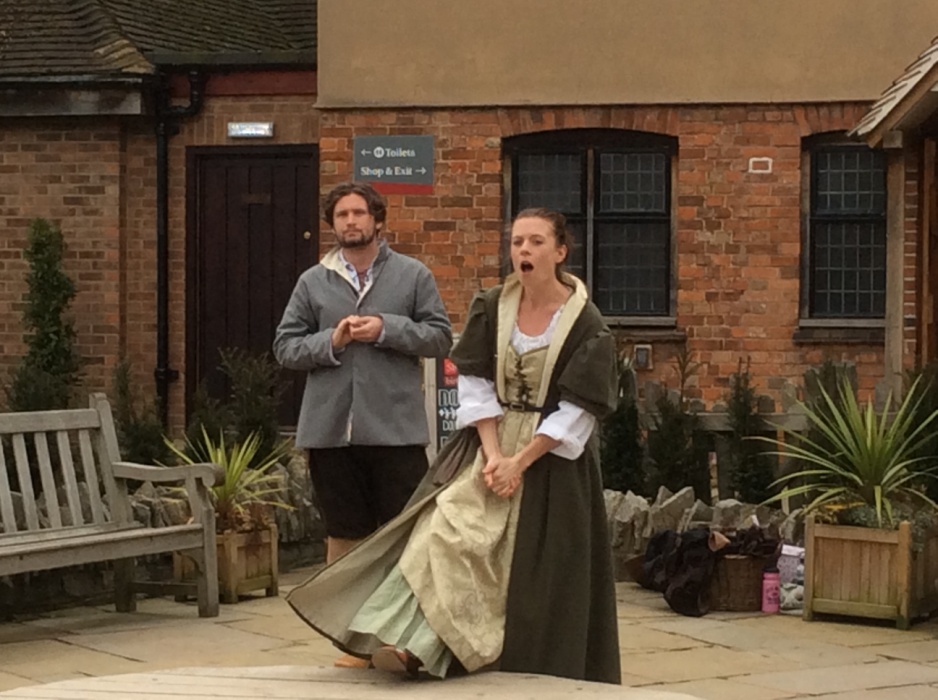 ANN HATHAWAY’S COTTAGE
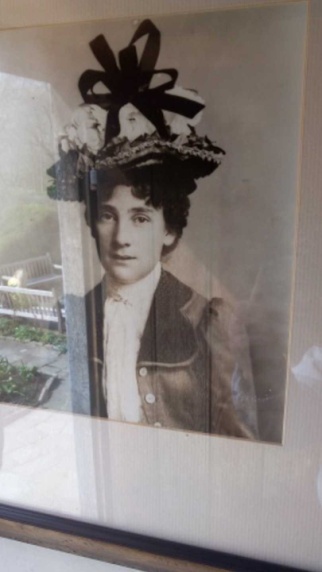 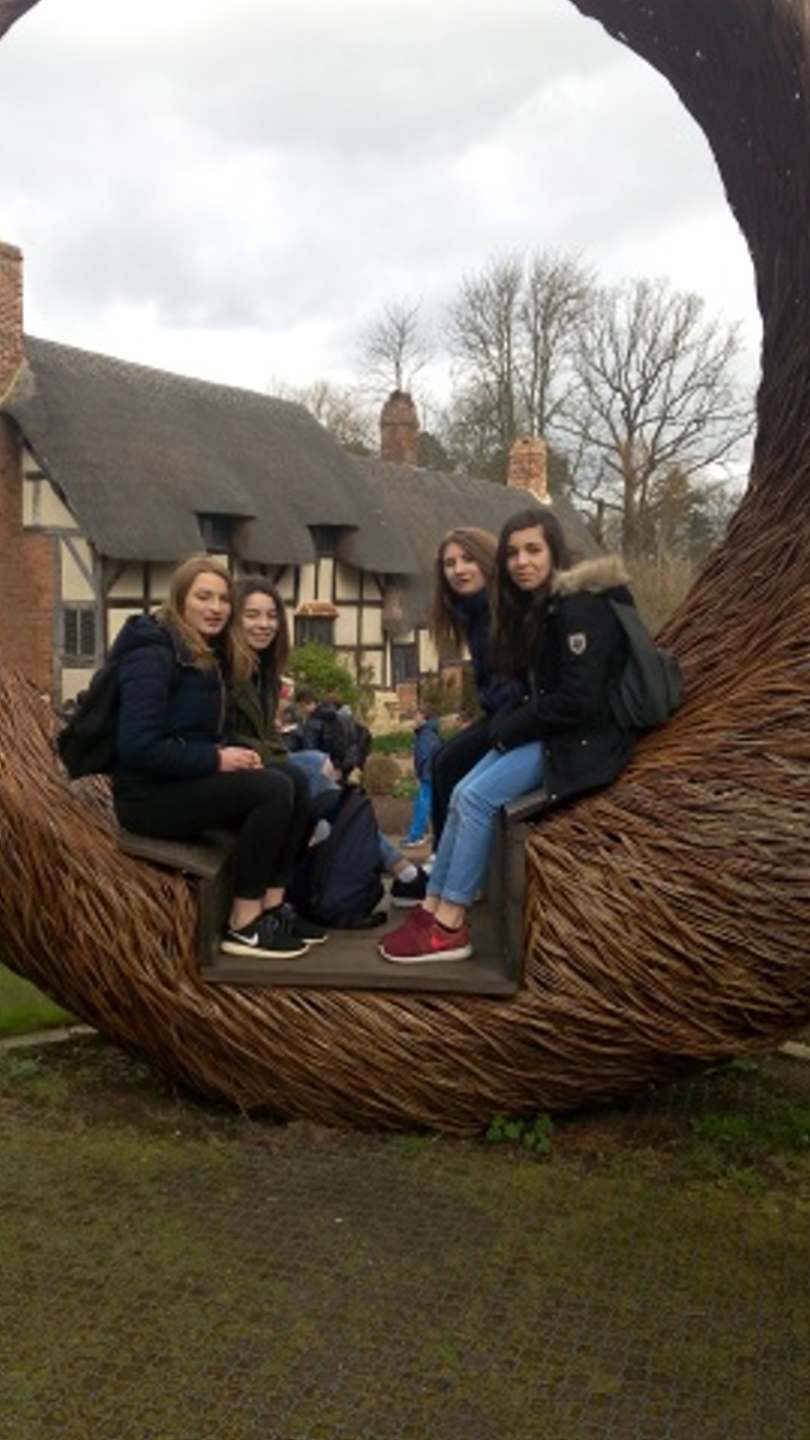 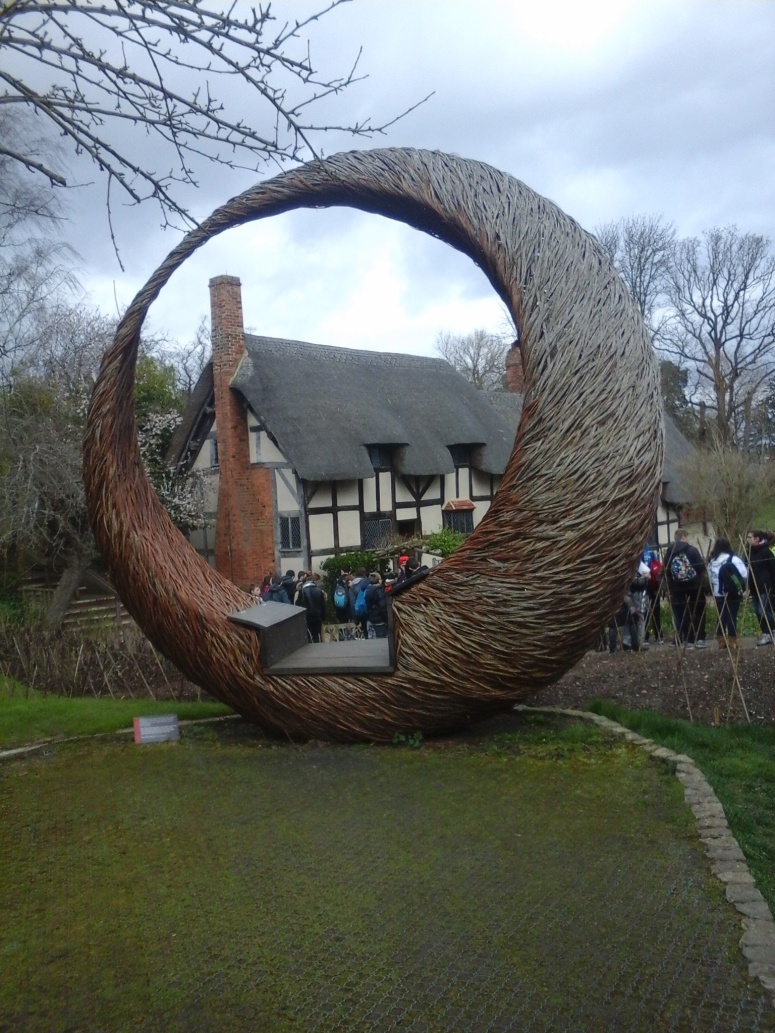 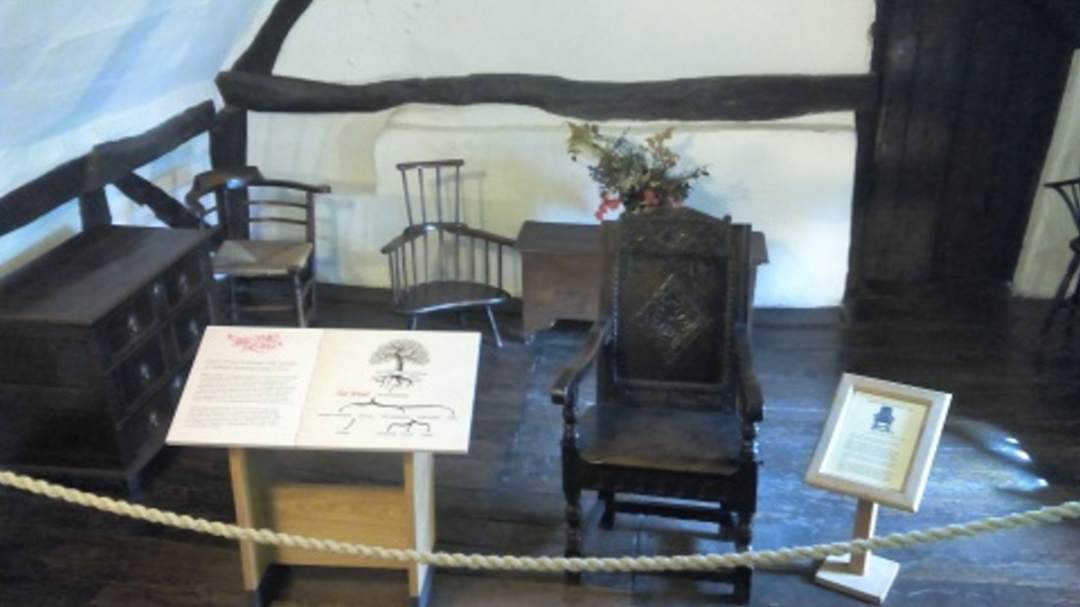 THE COTSWOLDS
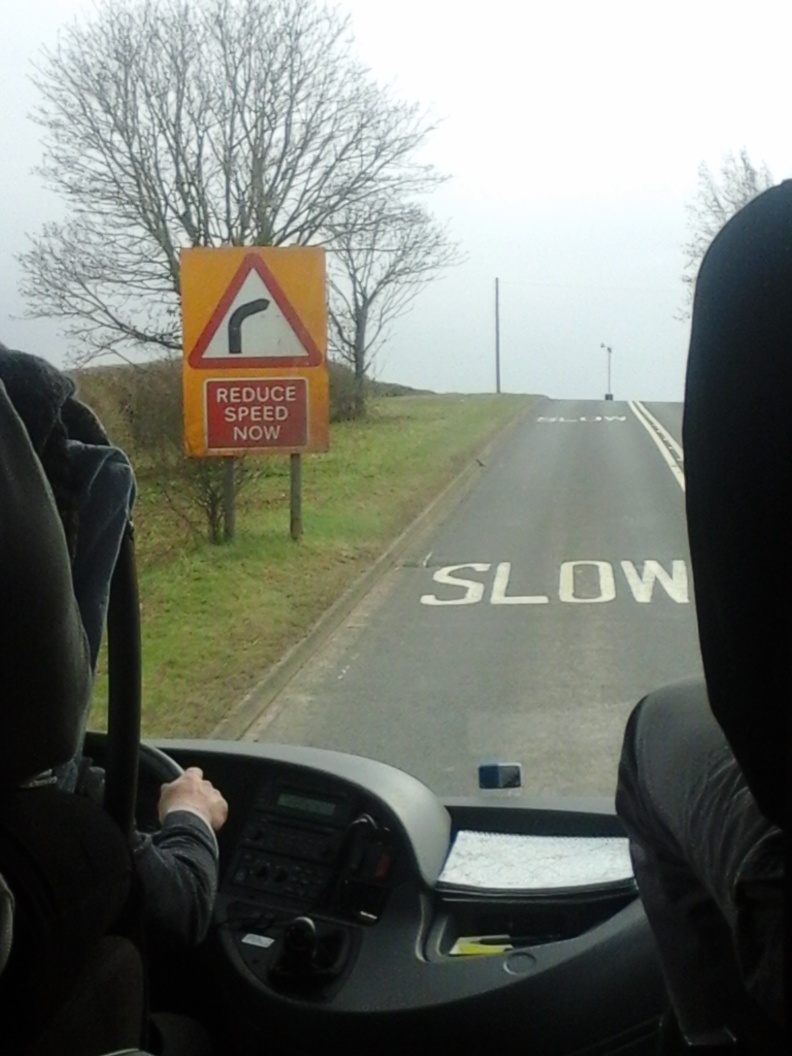 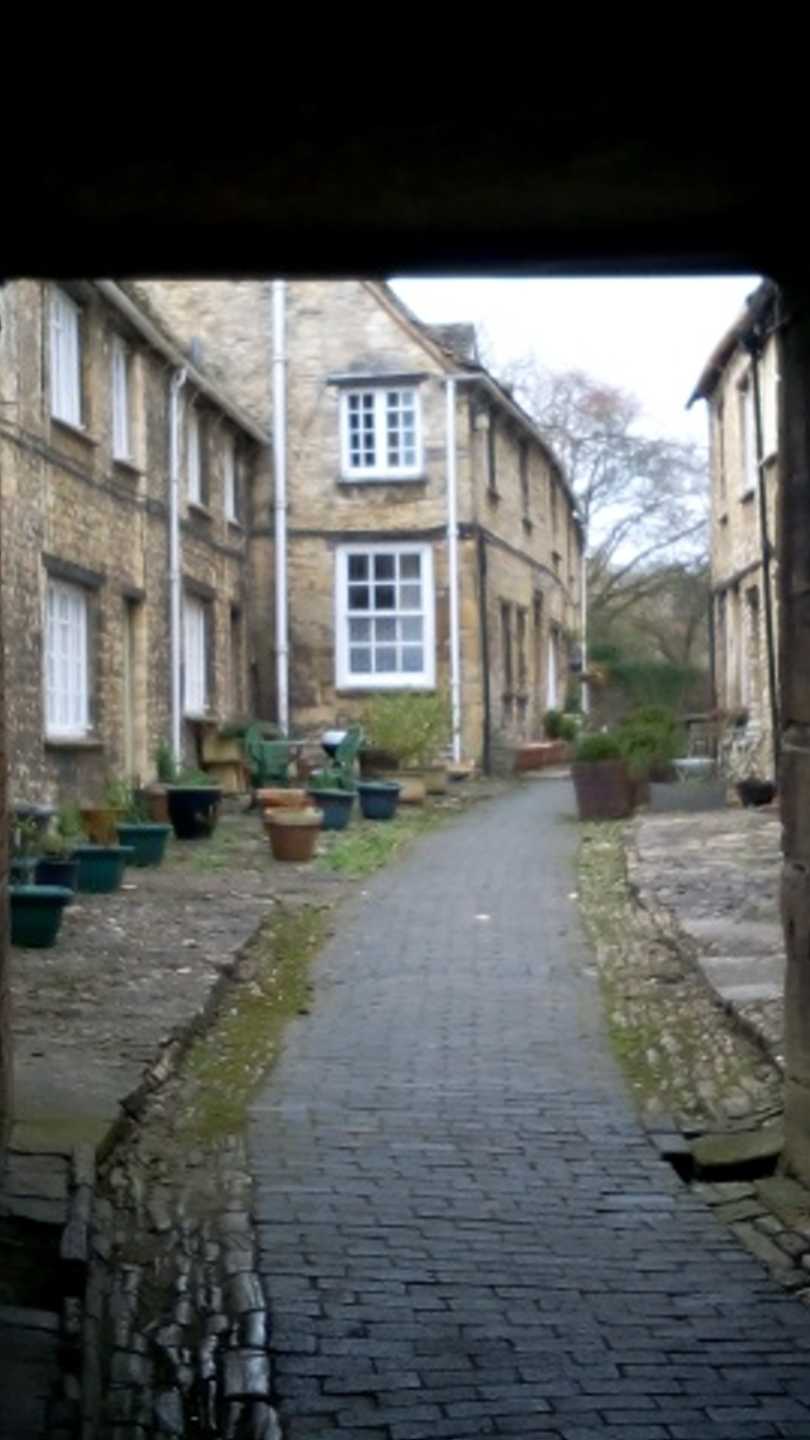 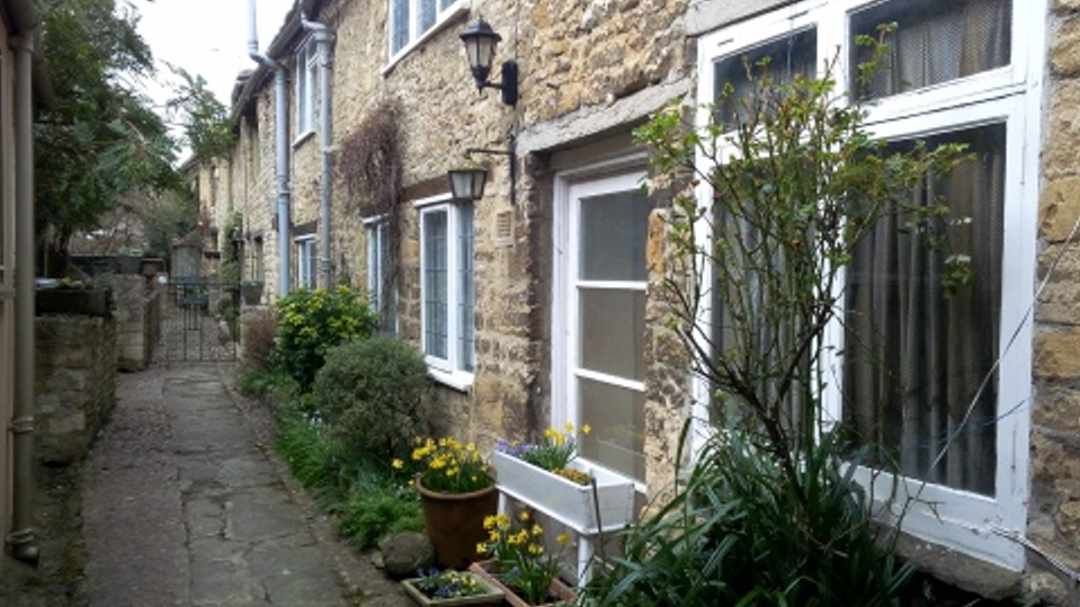 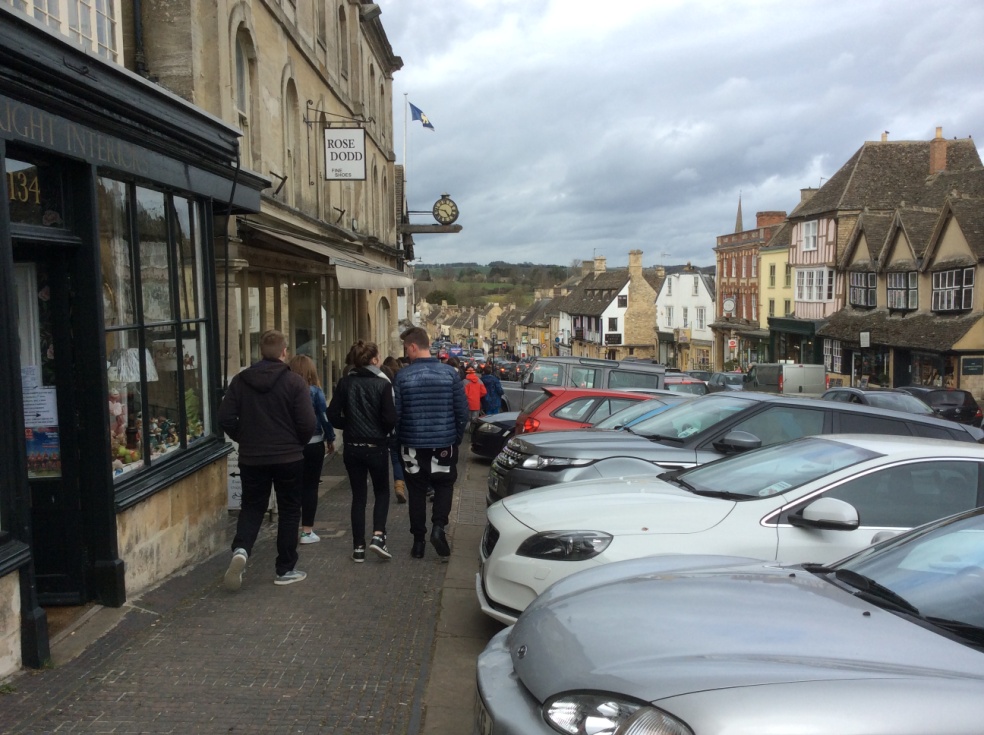 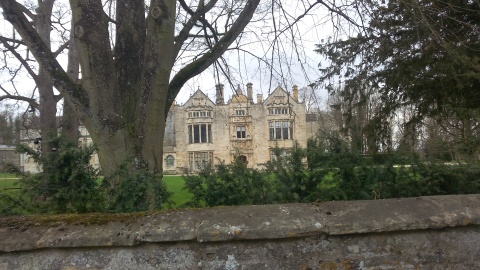 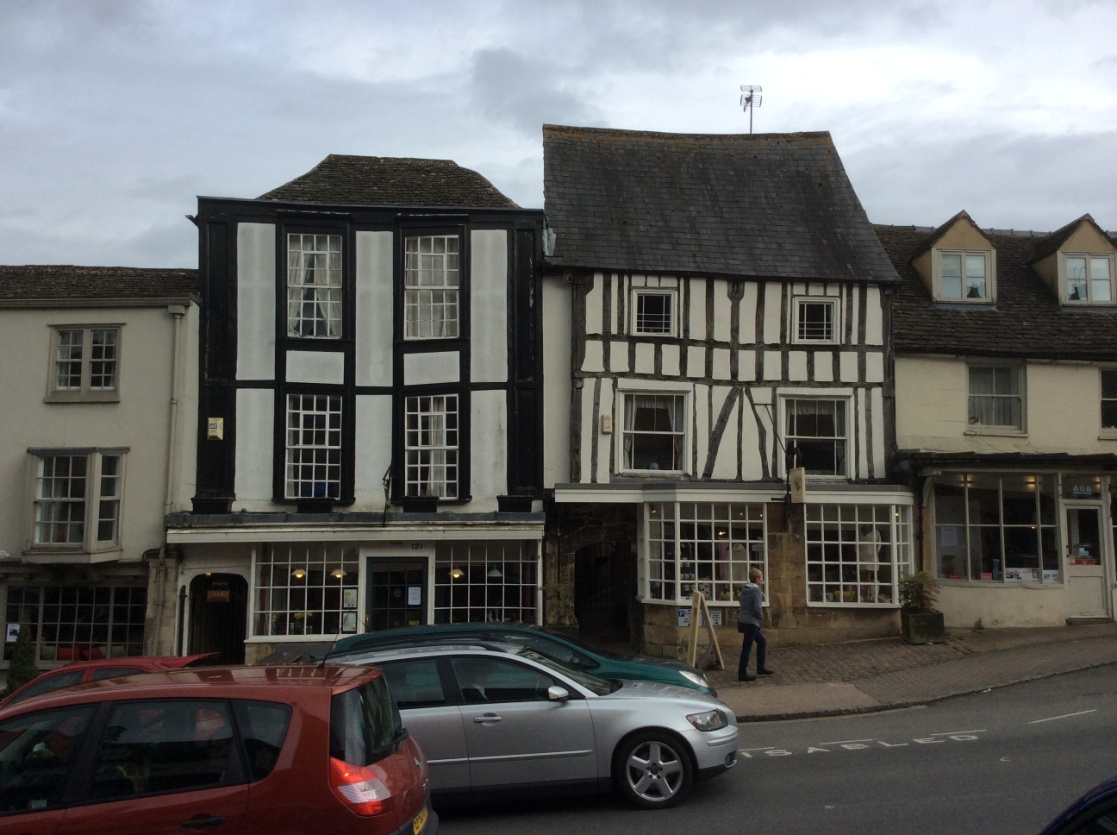 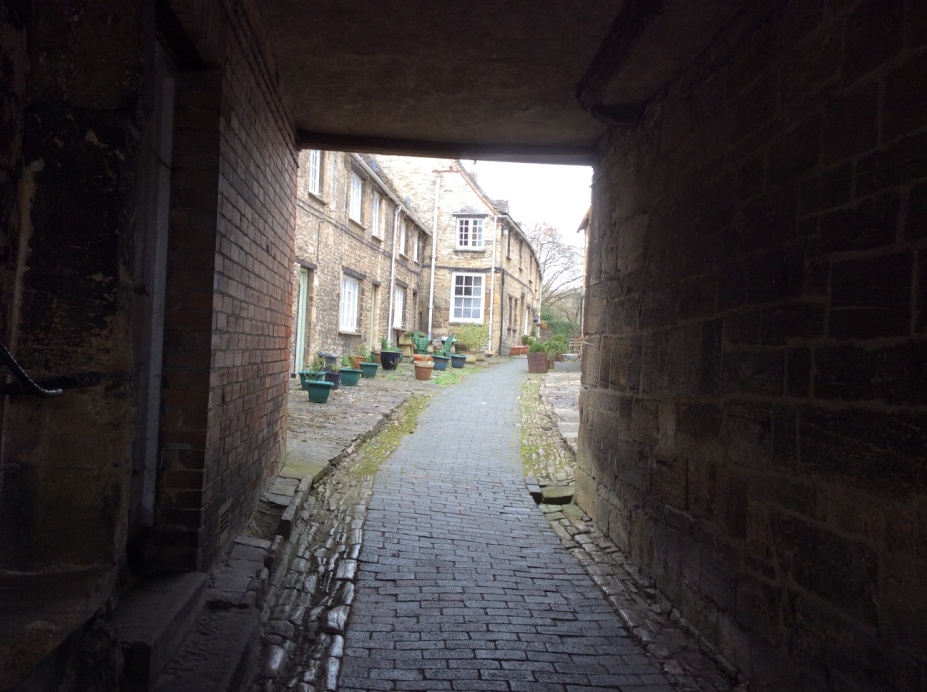 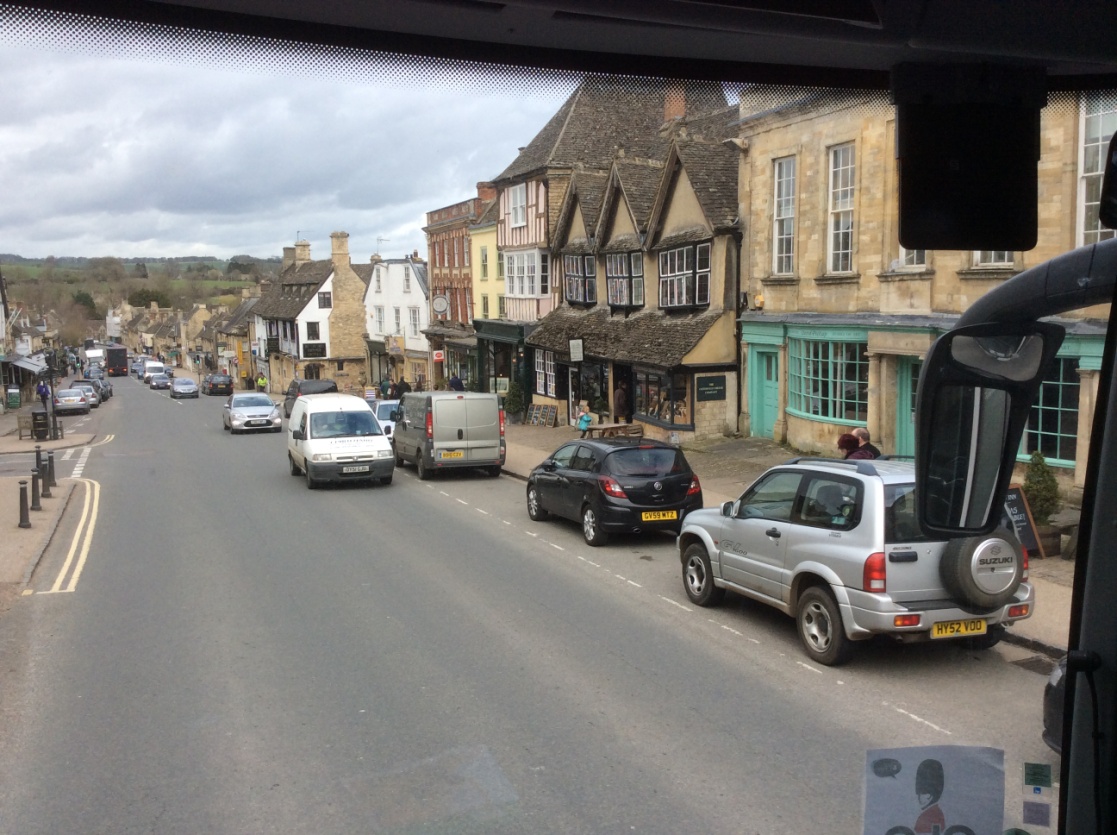 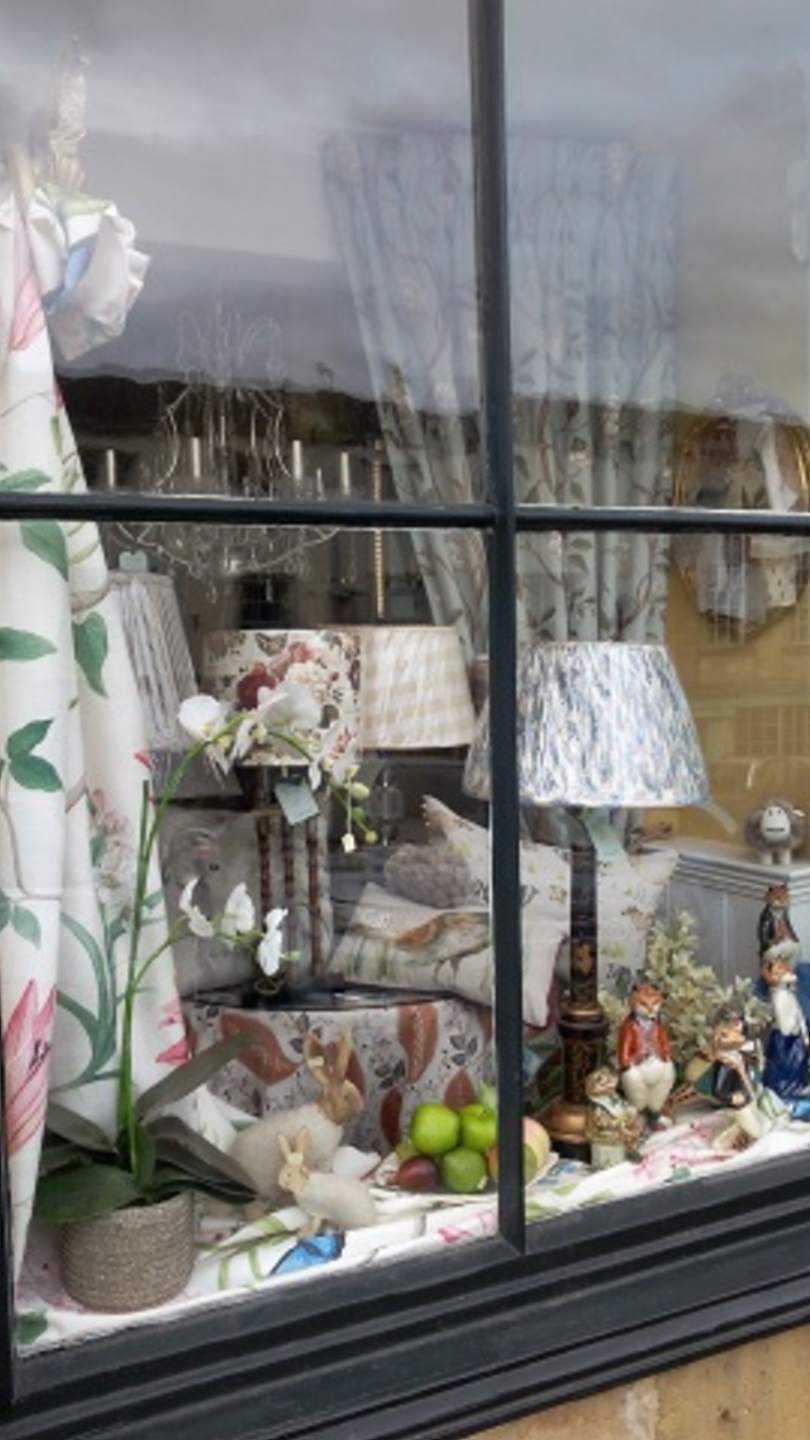 LAST DAY IN LONDON
THE LONDON EYE
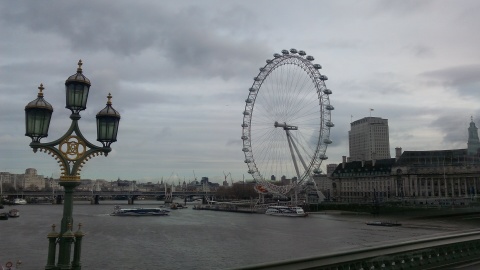 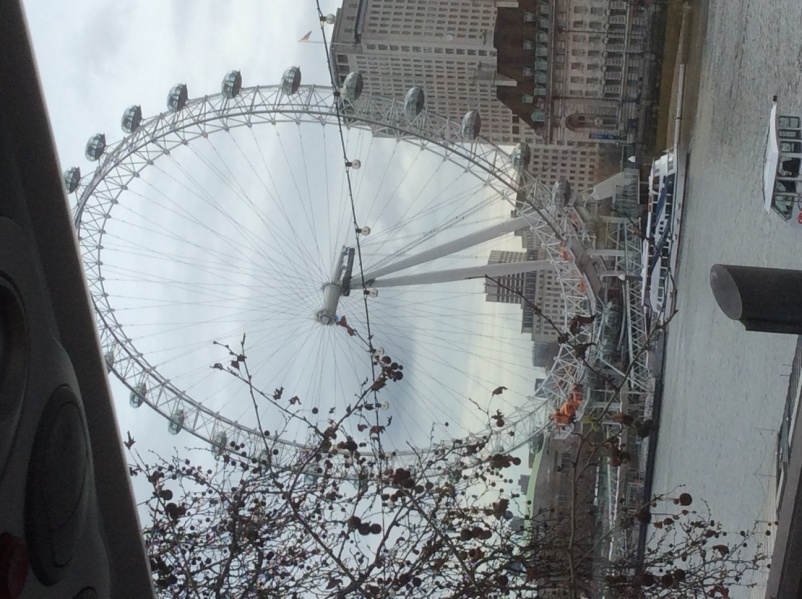 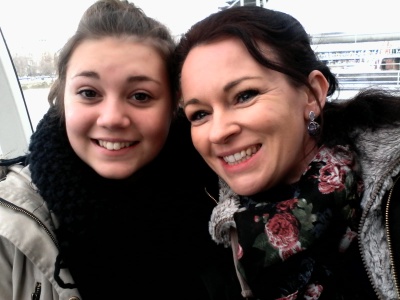 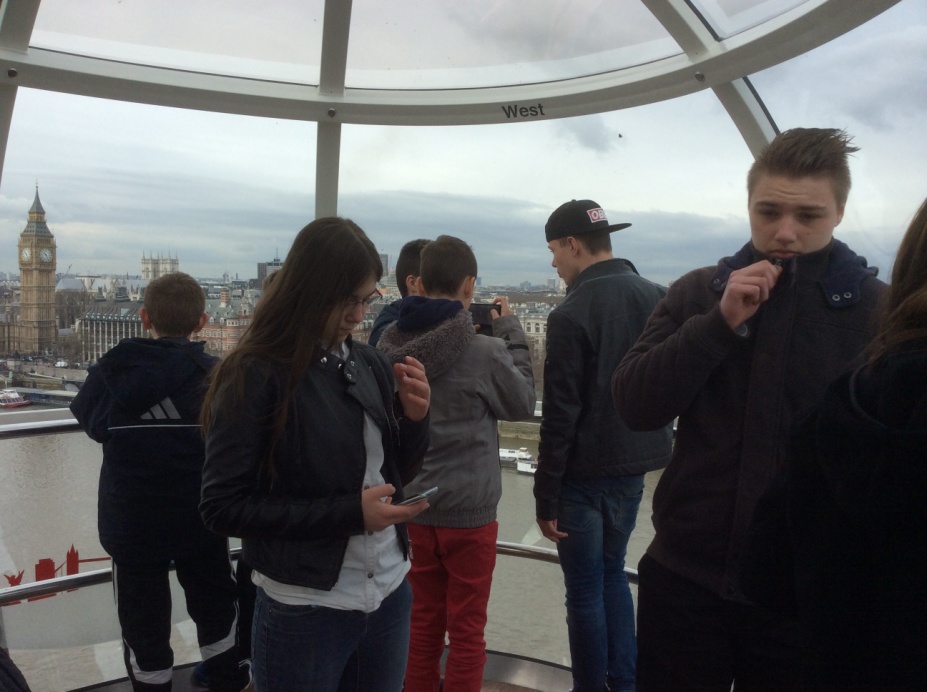 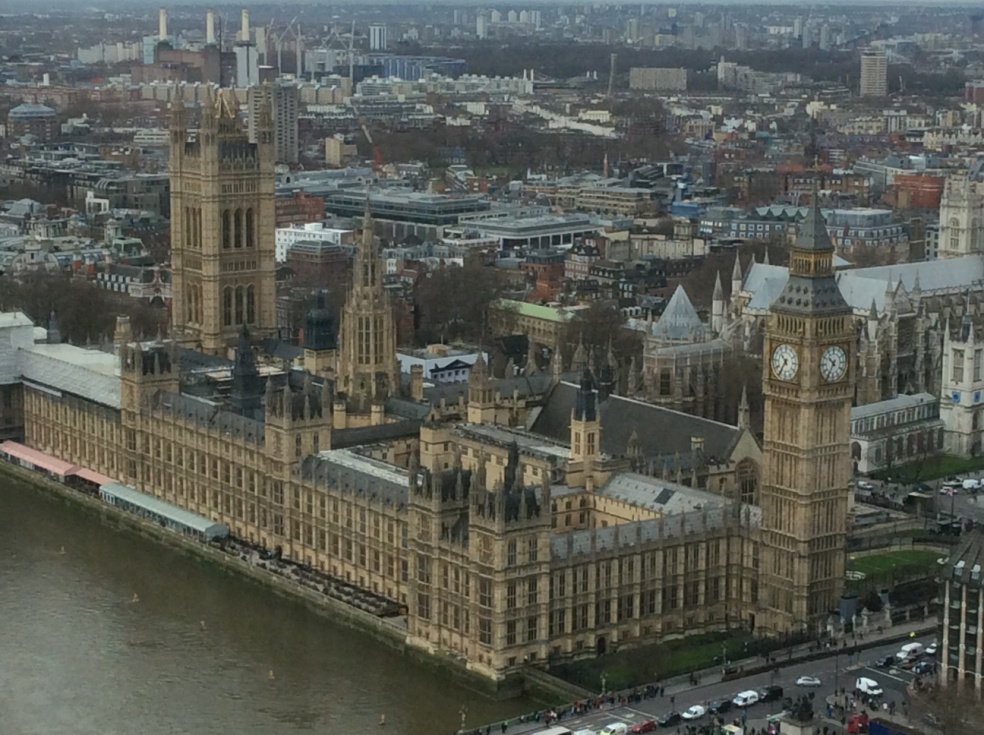 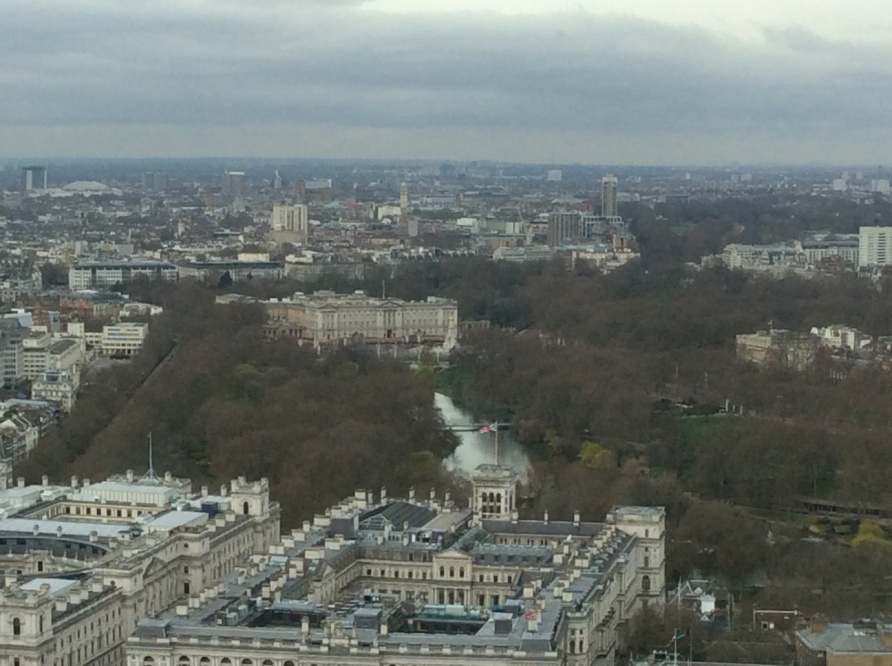 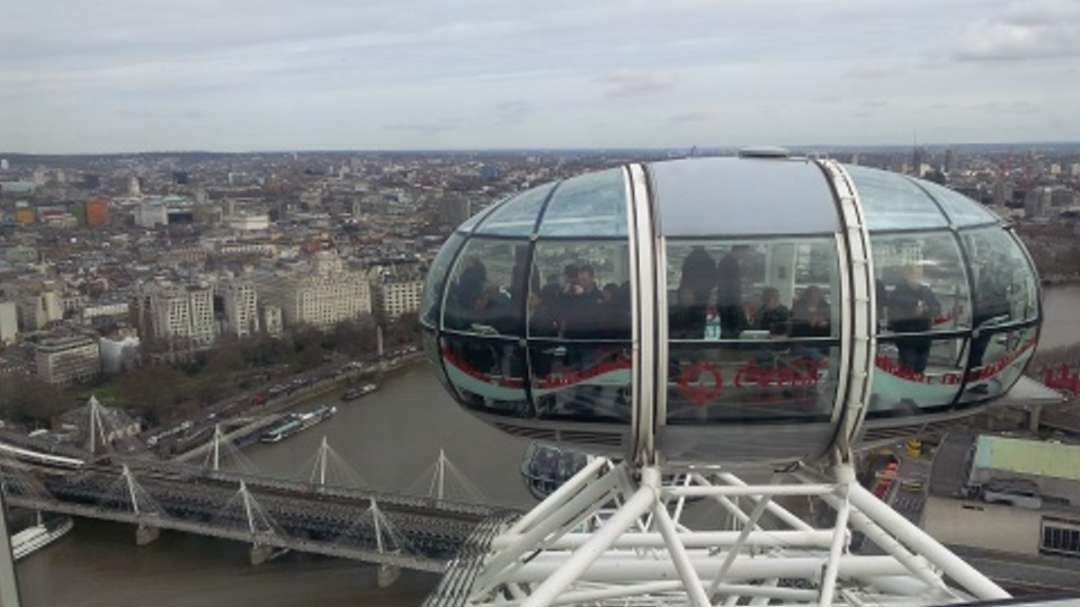 BIG BEN
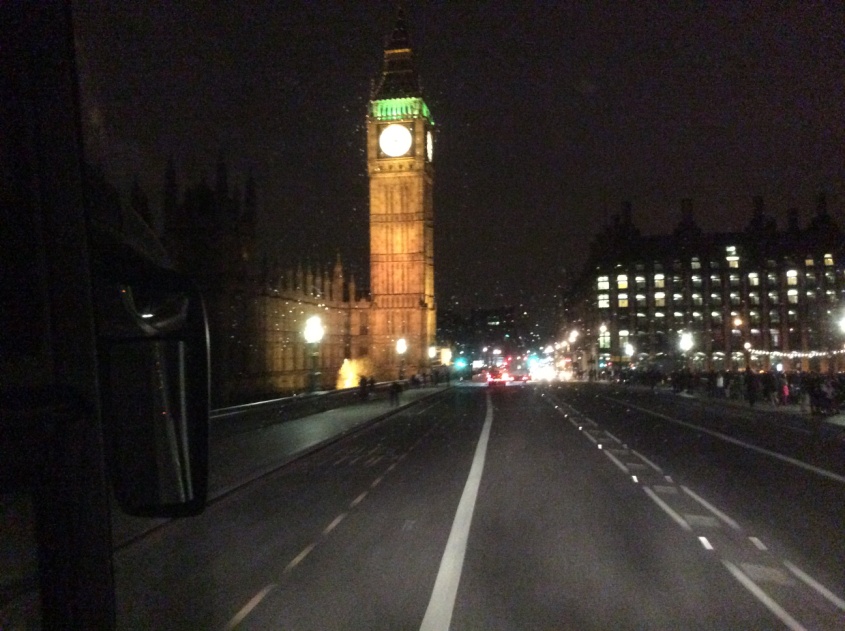 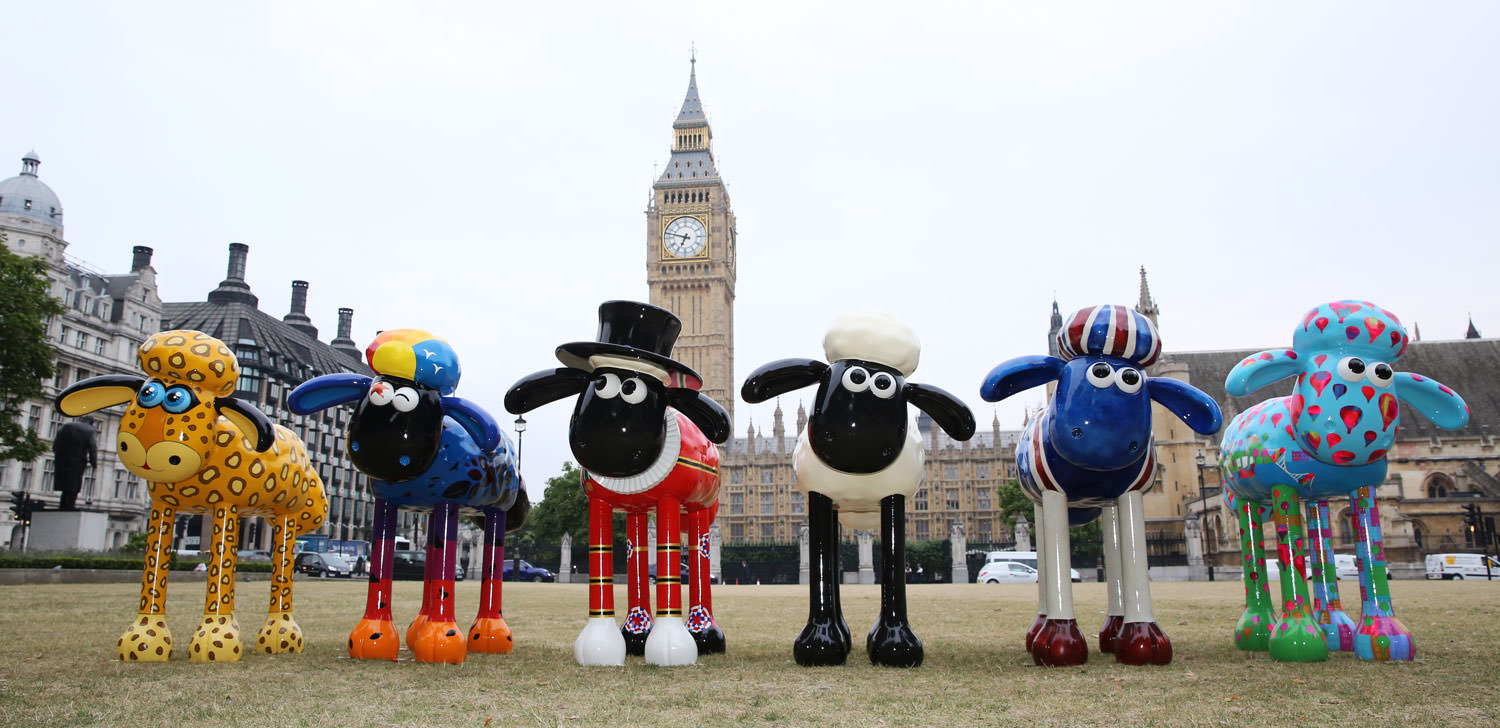 SAINT JAMES PARK
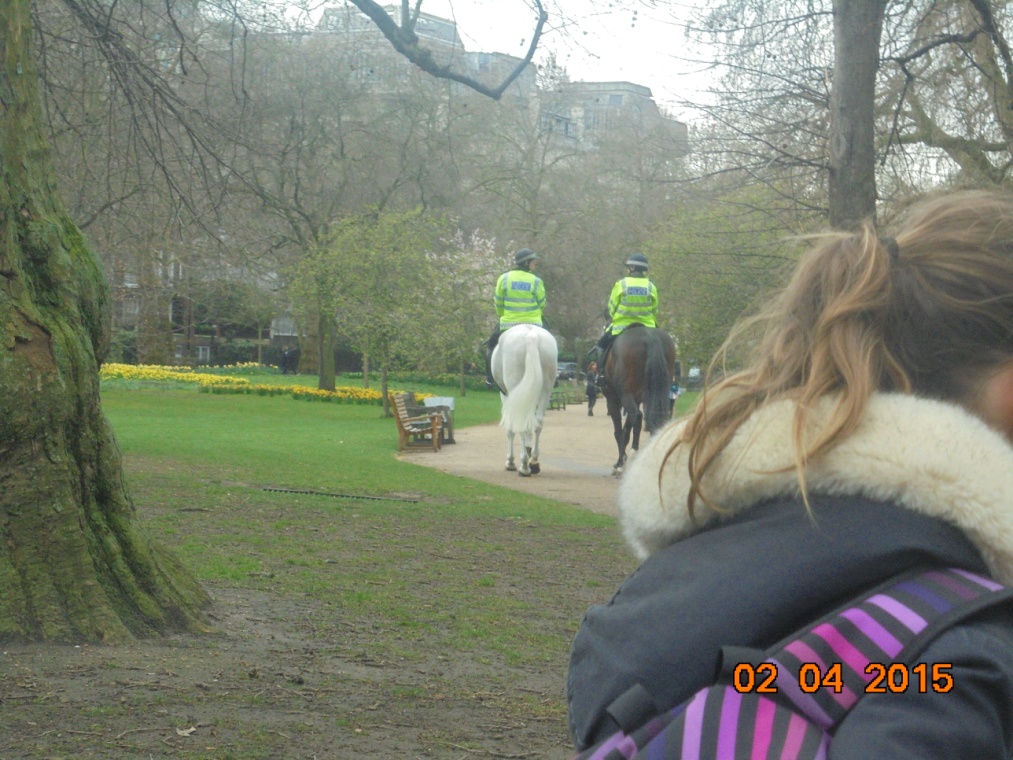 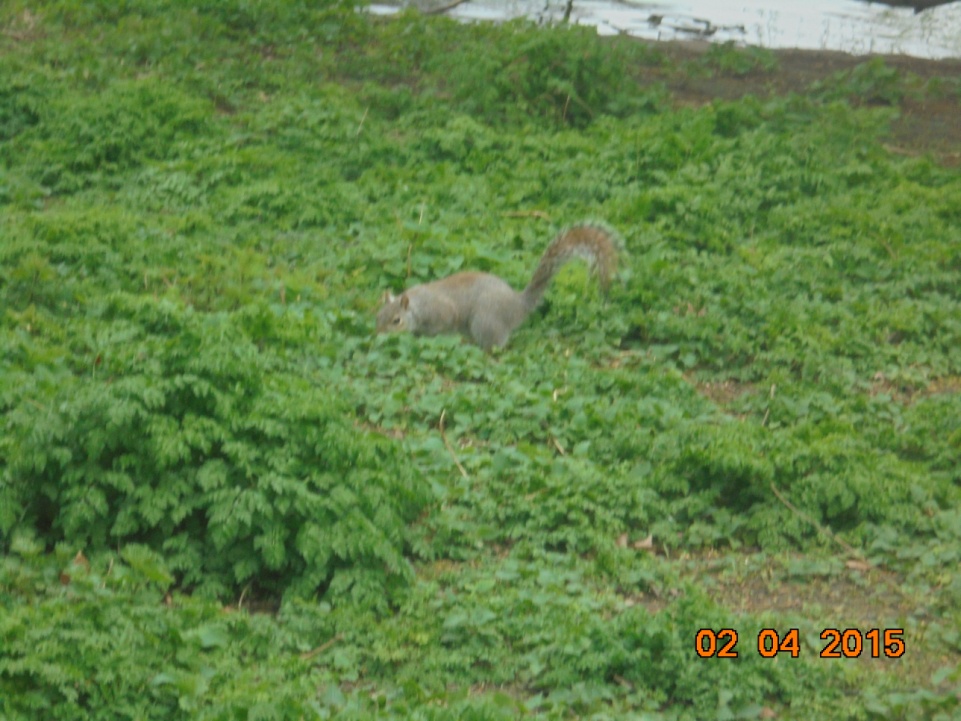 BUCKINGHAM PALACE
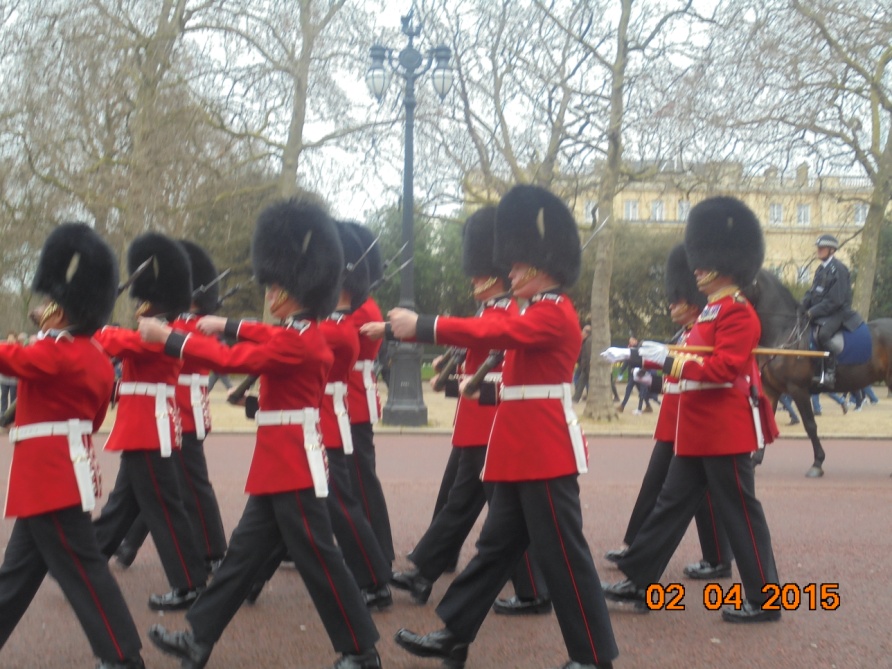 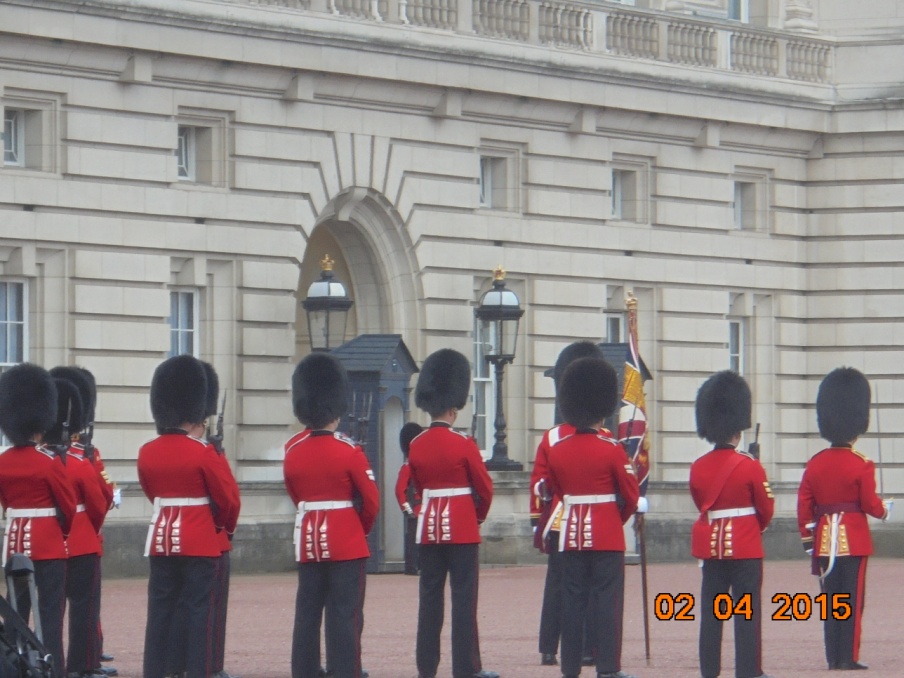 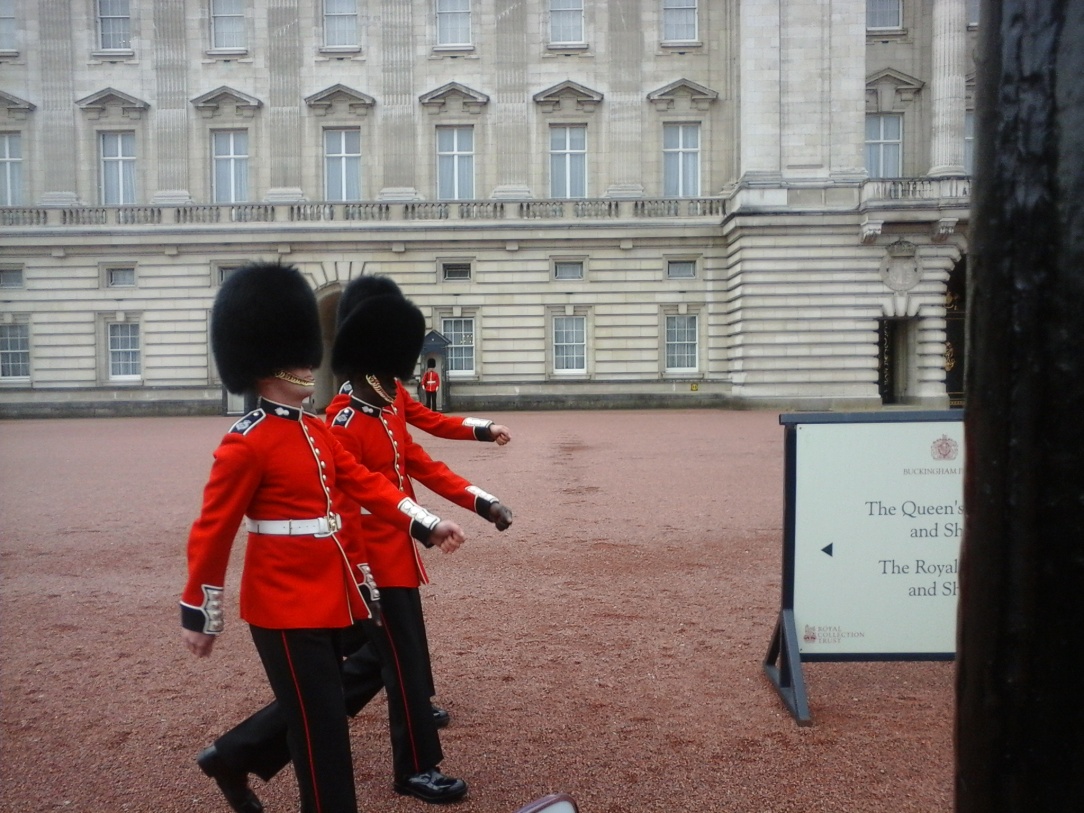 HYDE PARK
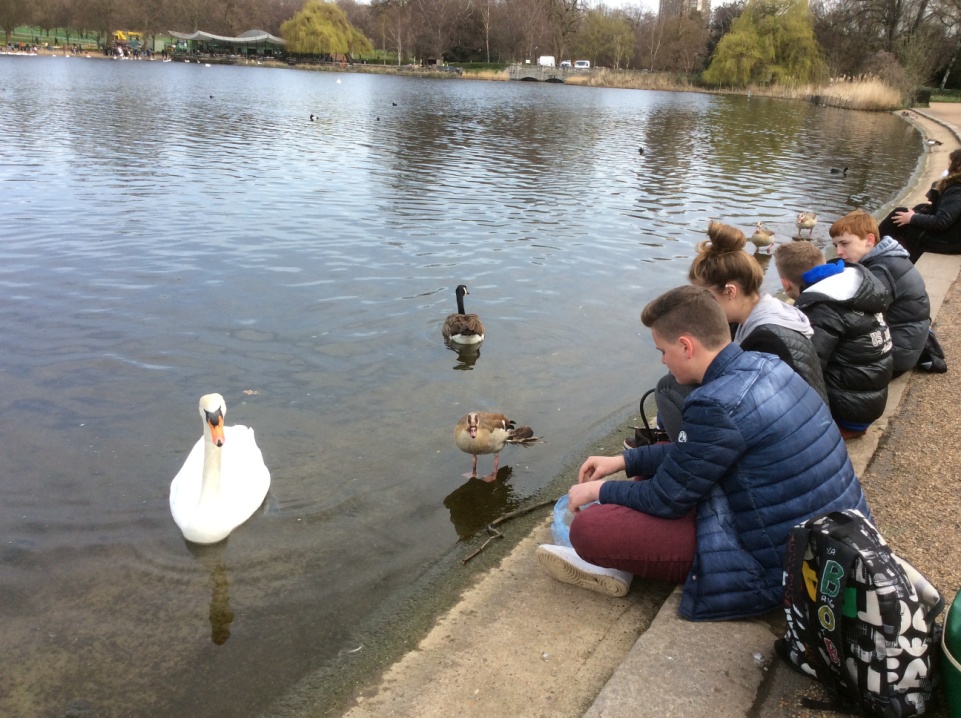 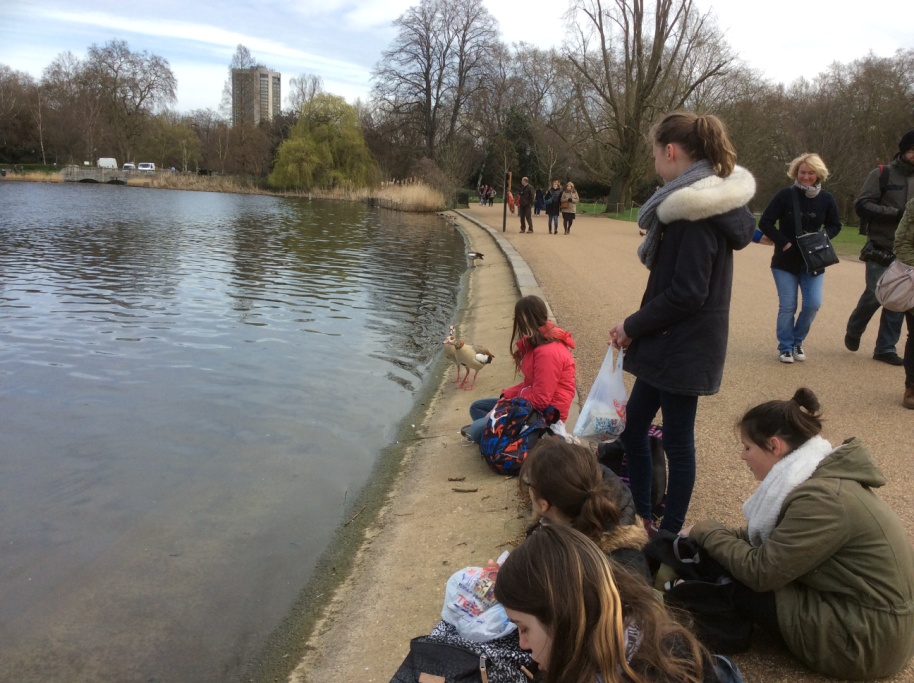 THE SCIENCE MUSEUM
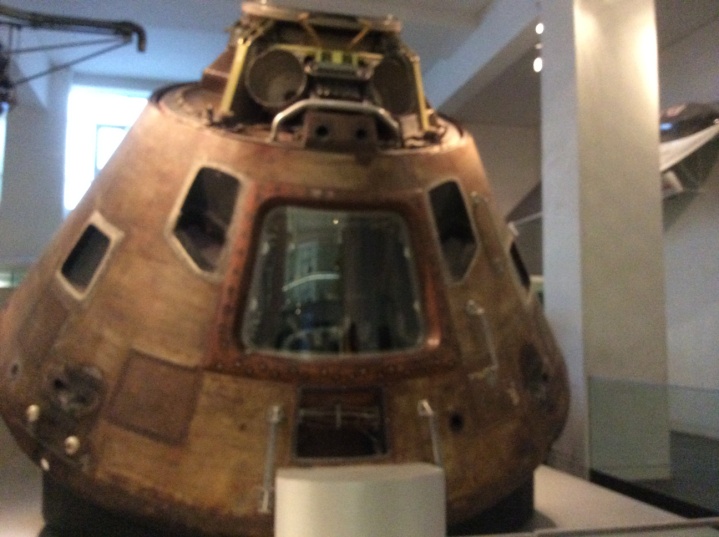 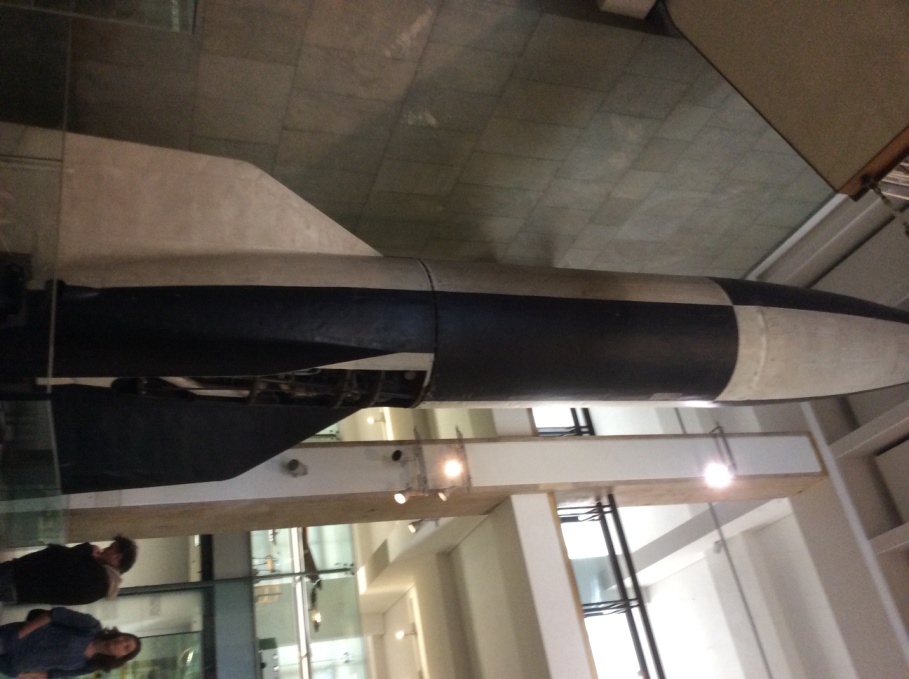 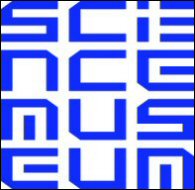 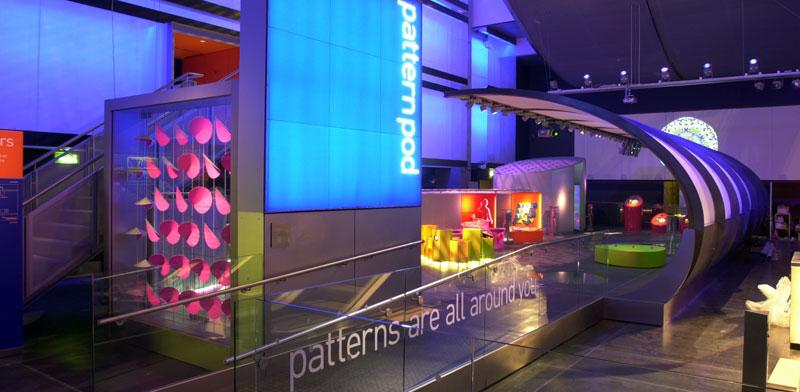 And London by night !!
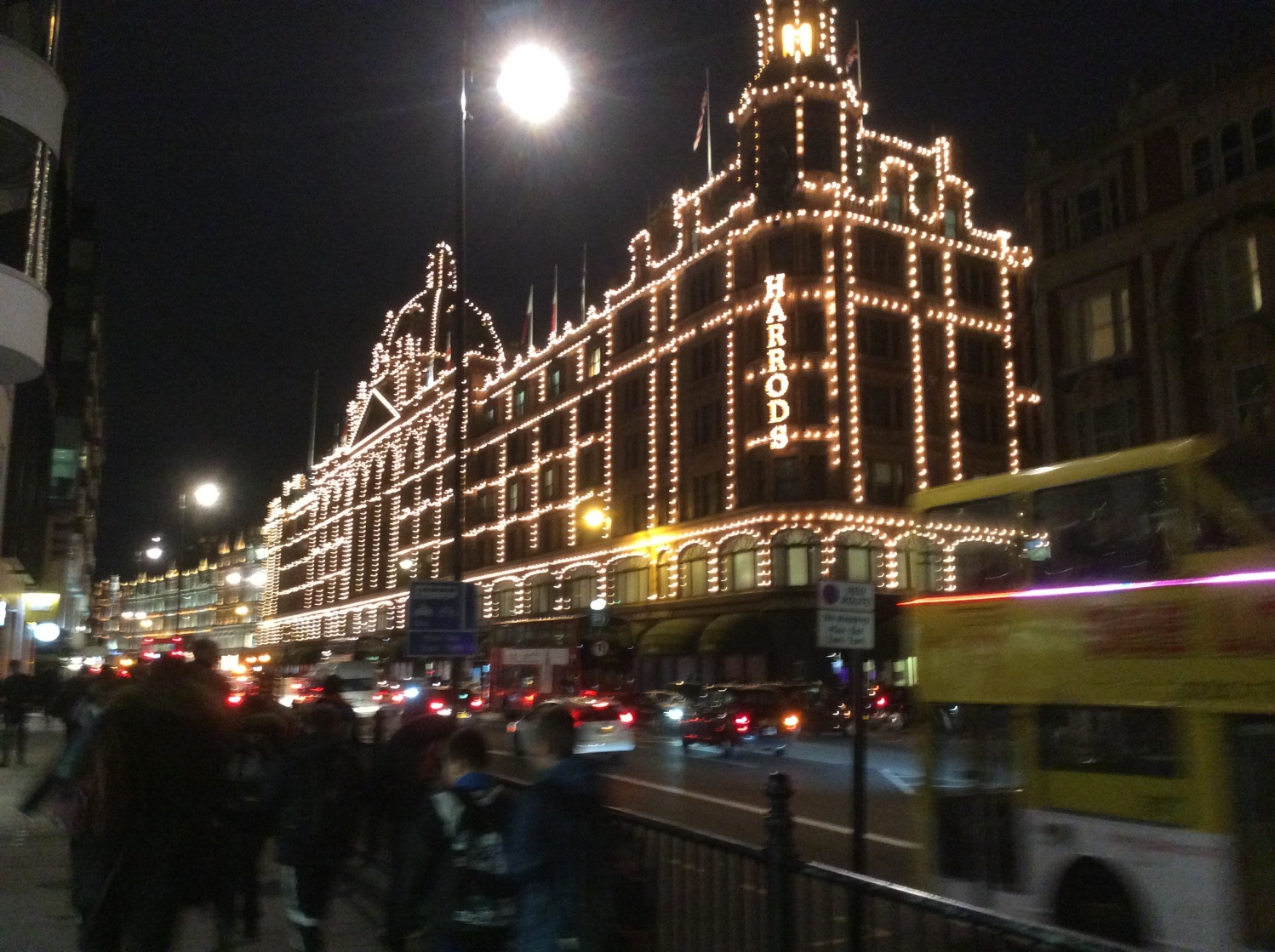 Three weeks later …
Trois semaines après notre retour, nous avons visionné un diaporama retraçant notre voyage,  puis dégusté des desserts anglais faits par les élèves : rainbow cake, cup cakes, donuts, cheesecake, pop cakes, cookies et bien d’autres !
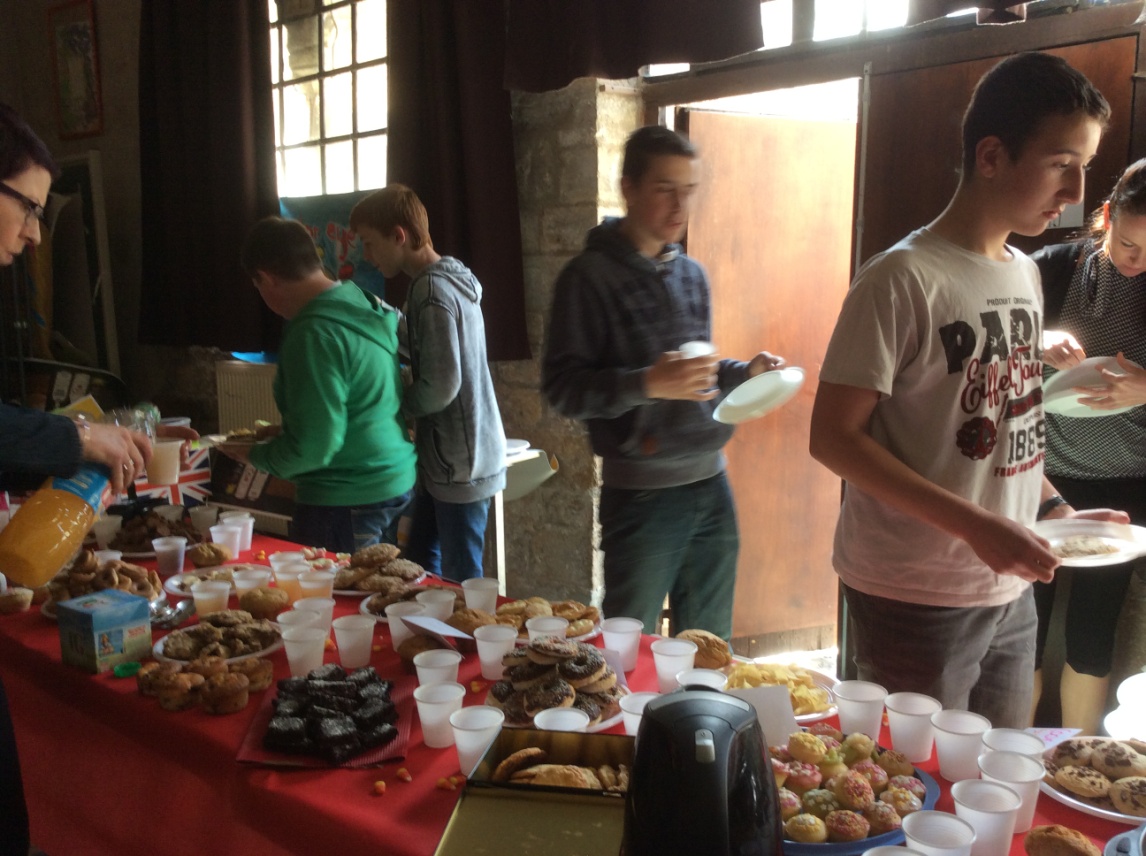 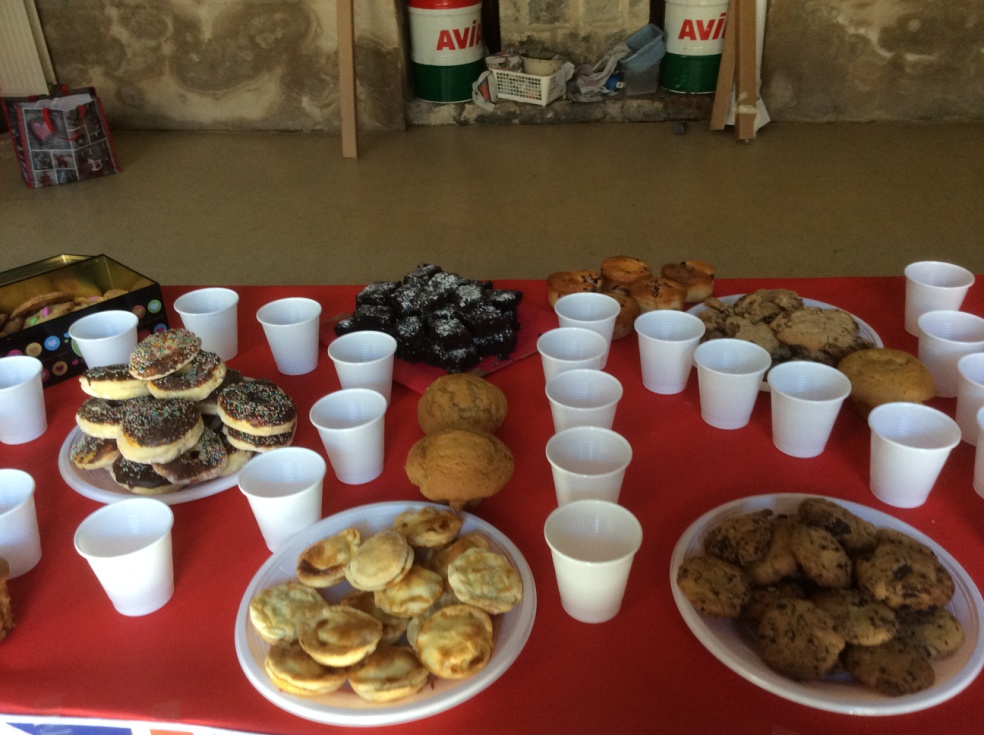 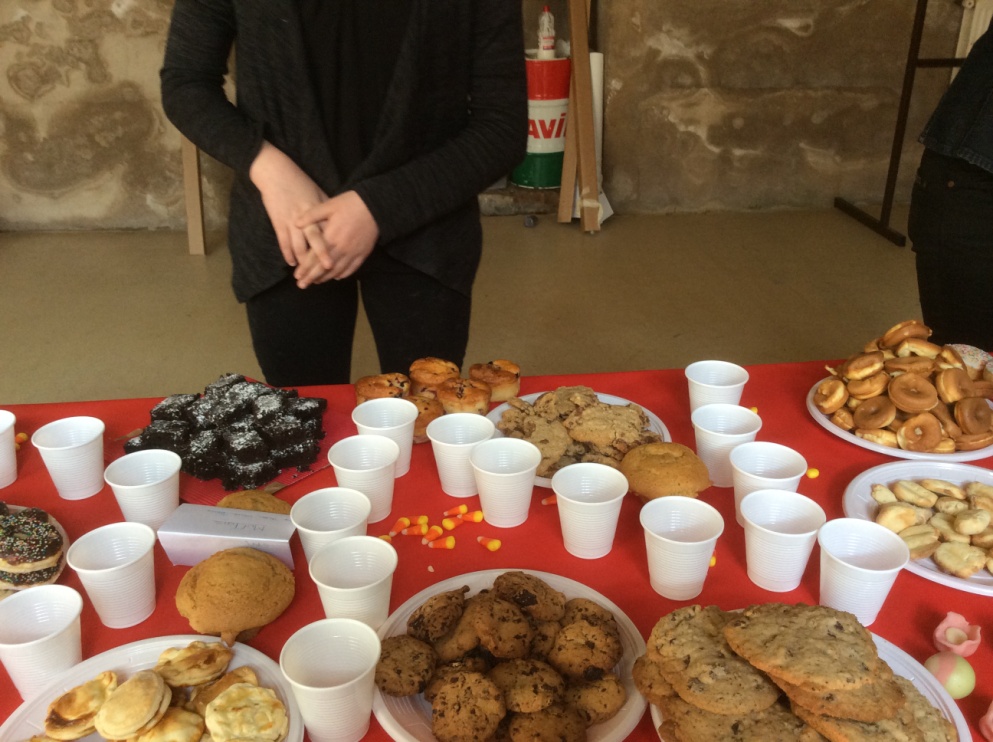 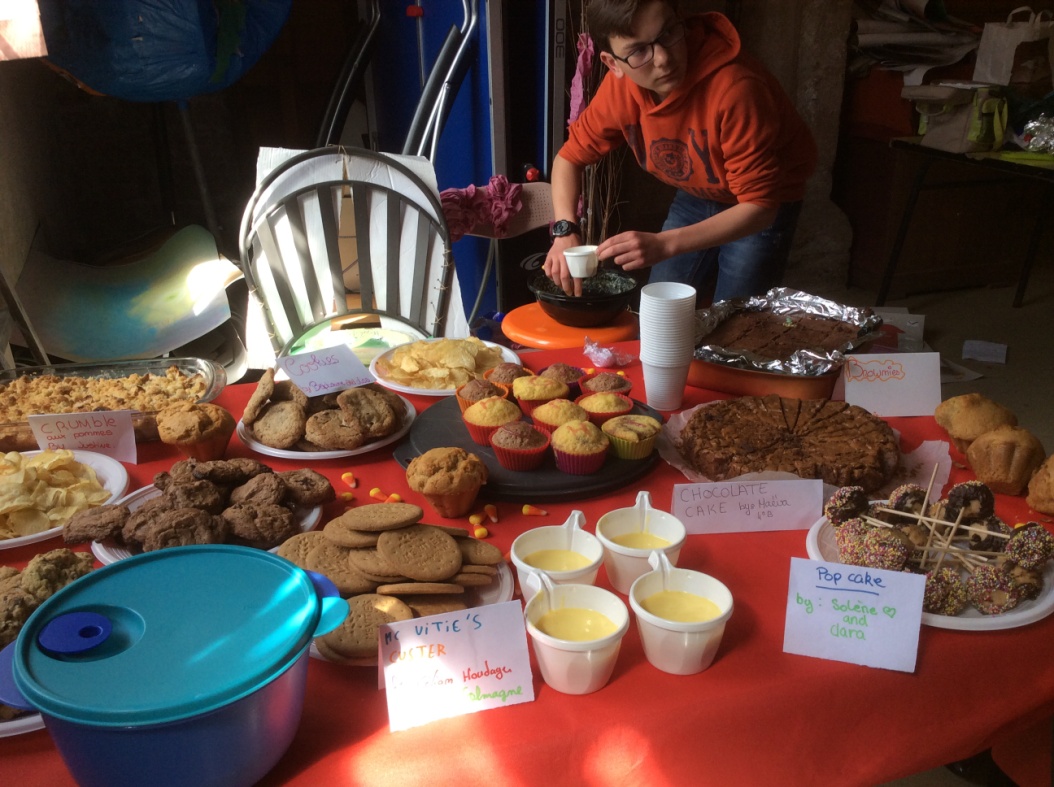 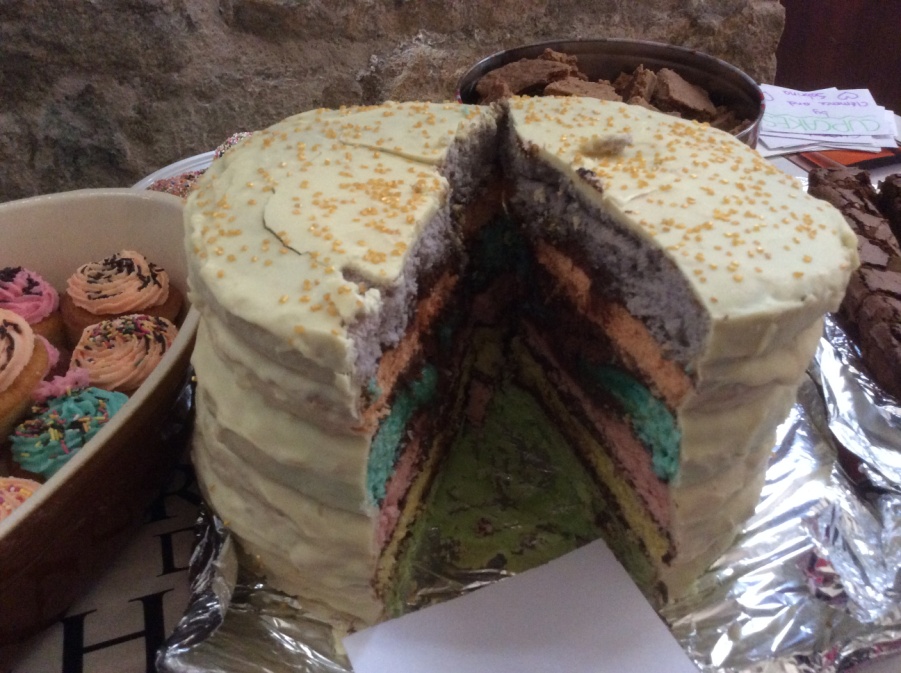 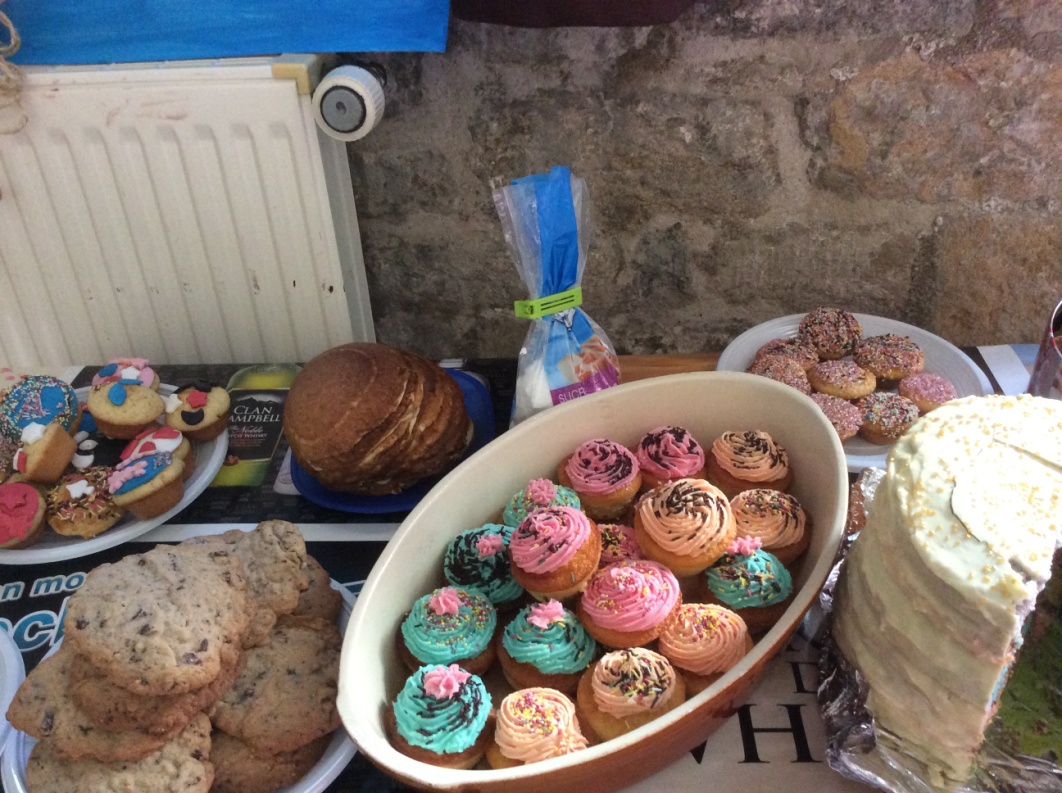 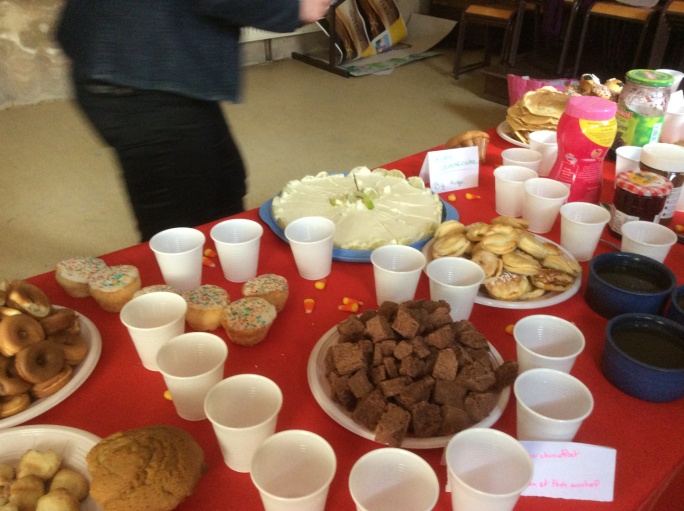 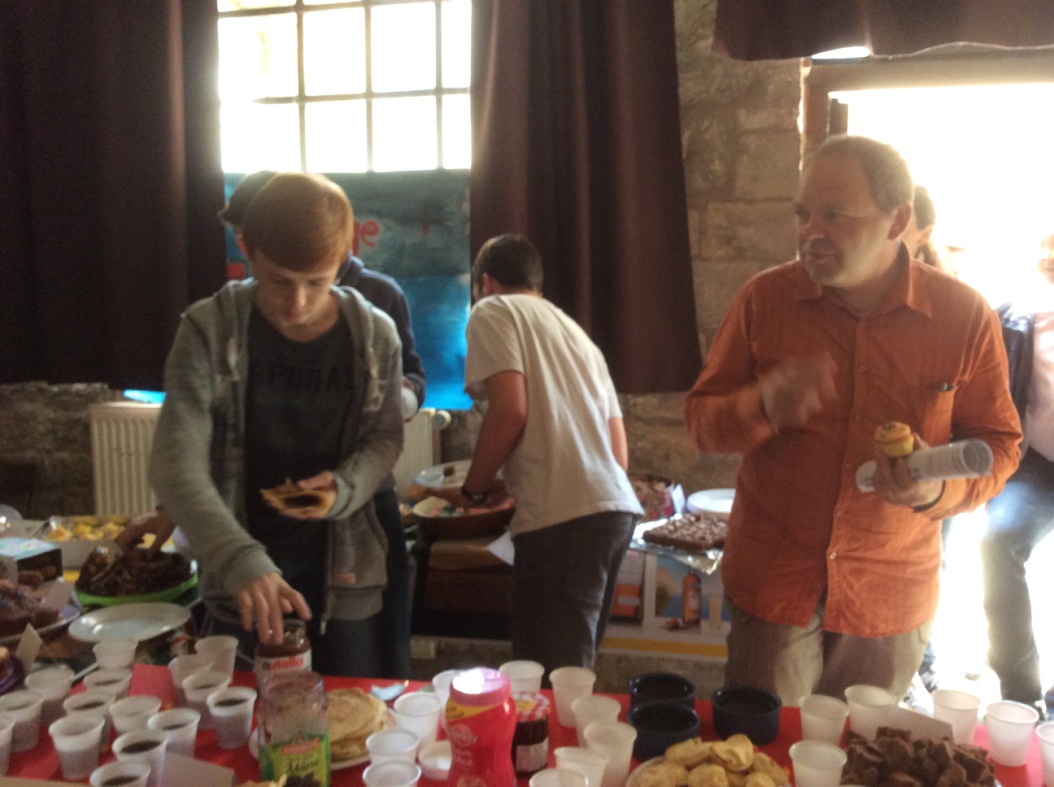 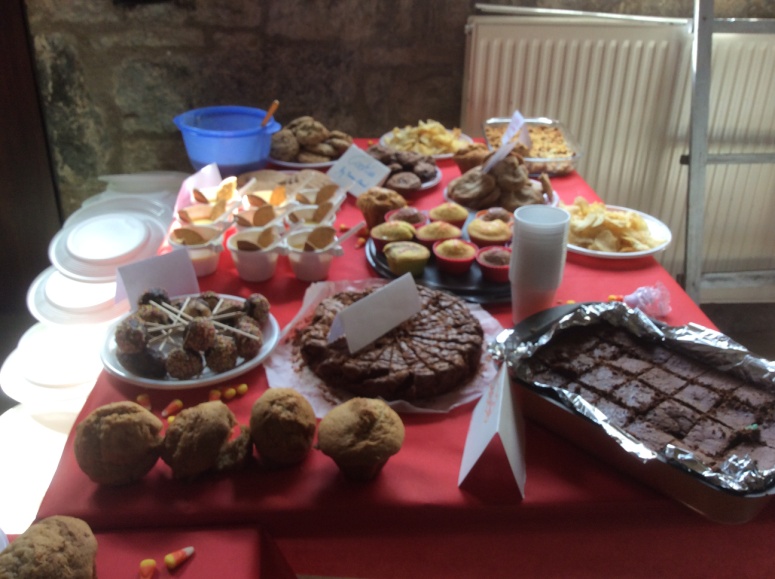